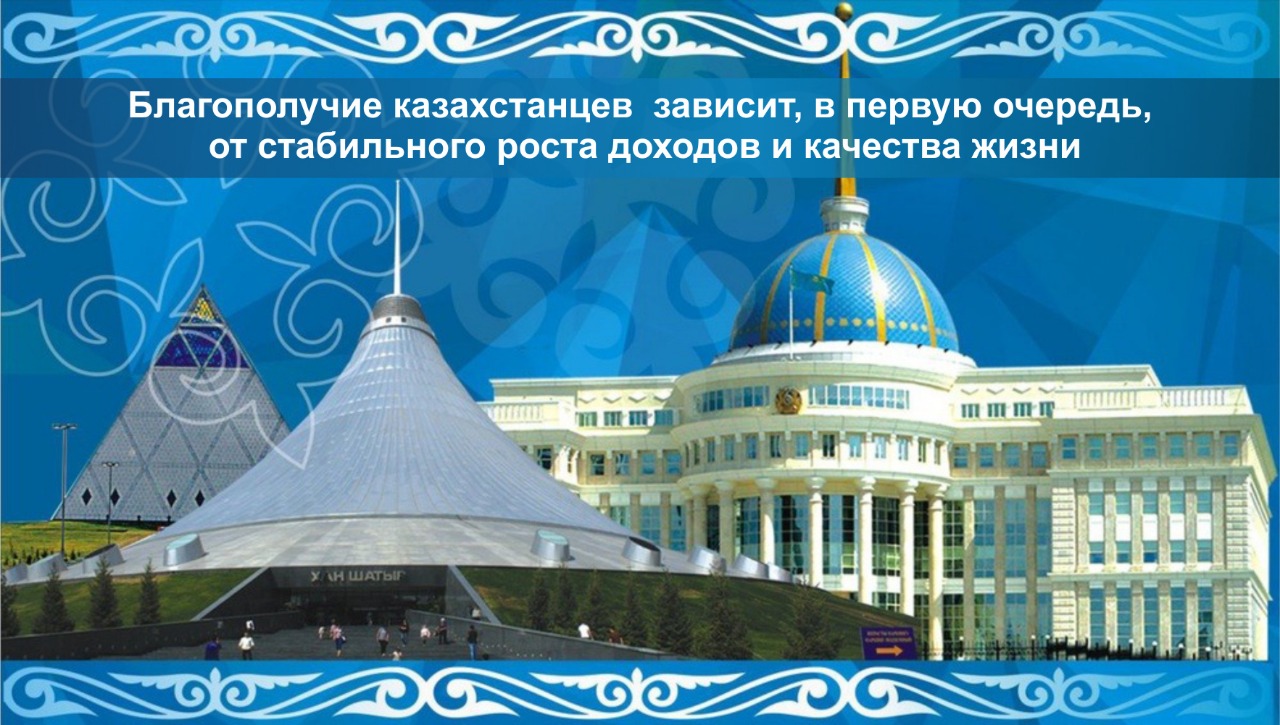 1
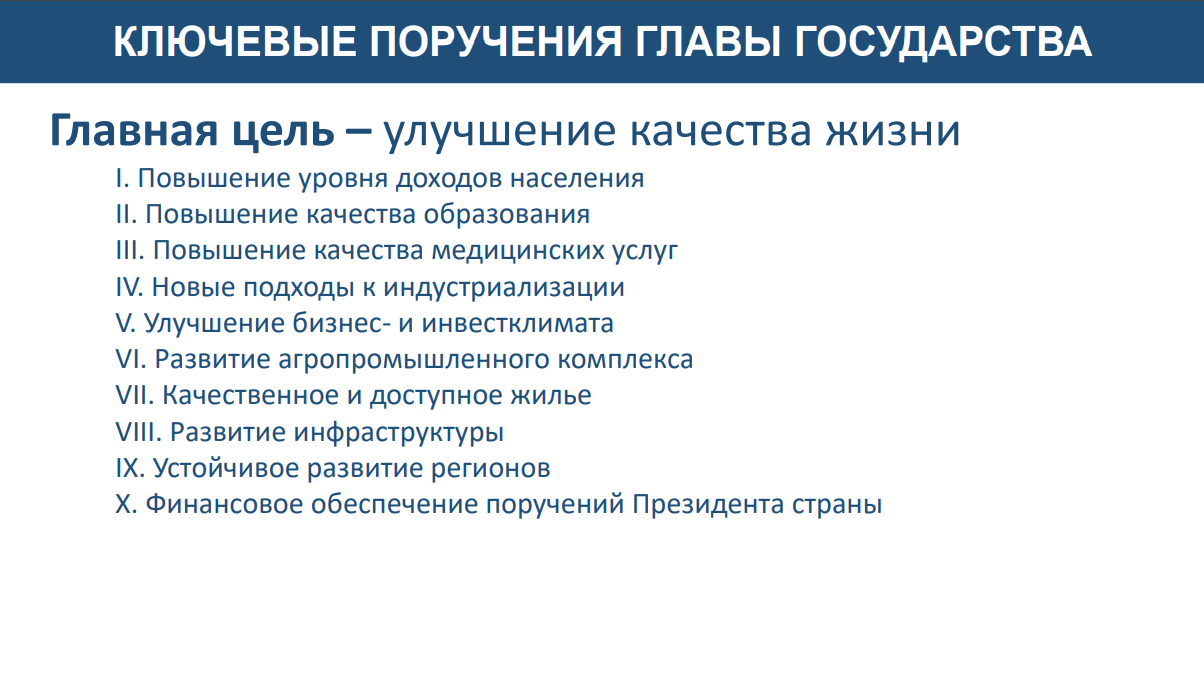 I.     повышение уровня доходов населения
II.    повышение качества жизни
III.   создание комфортной среды проживания
государственный аппарат, ориентированный на   
       потребности граждан
V.    эффективная внешняя политика
сопричастность каждого казахстанца процессам    
       преобразований в стране
2
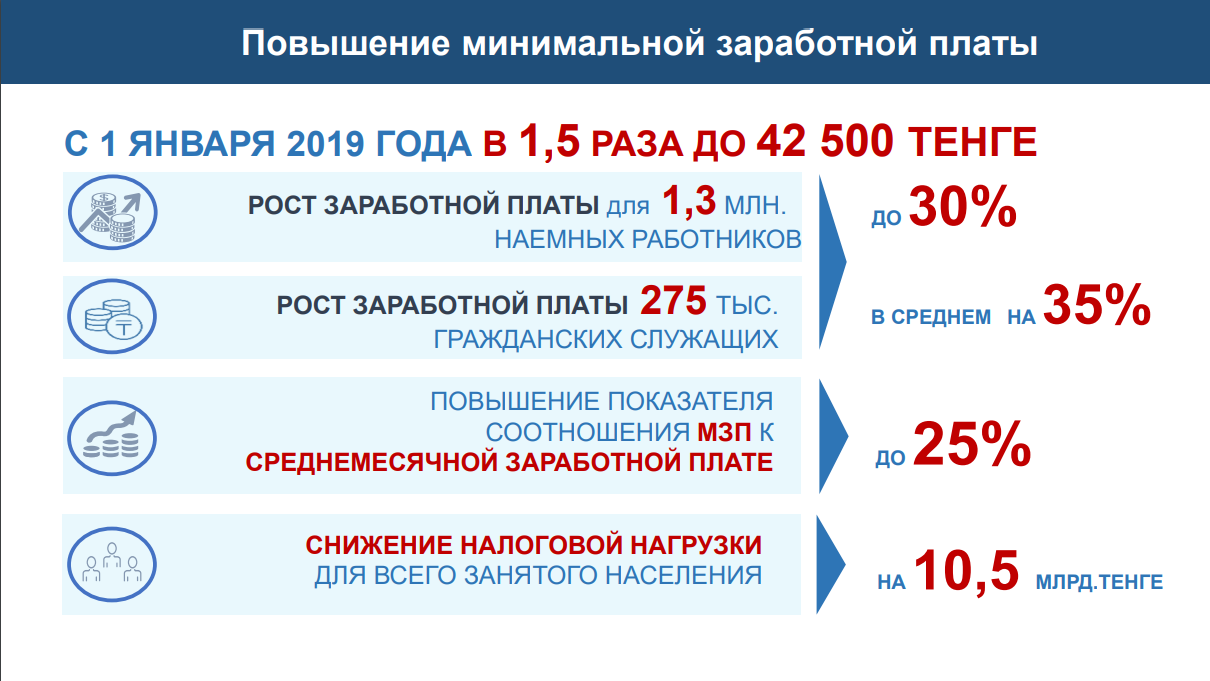 3
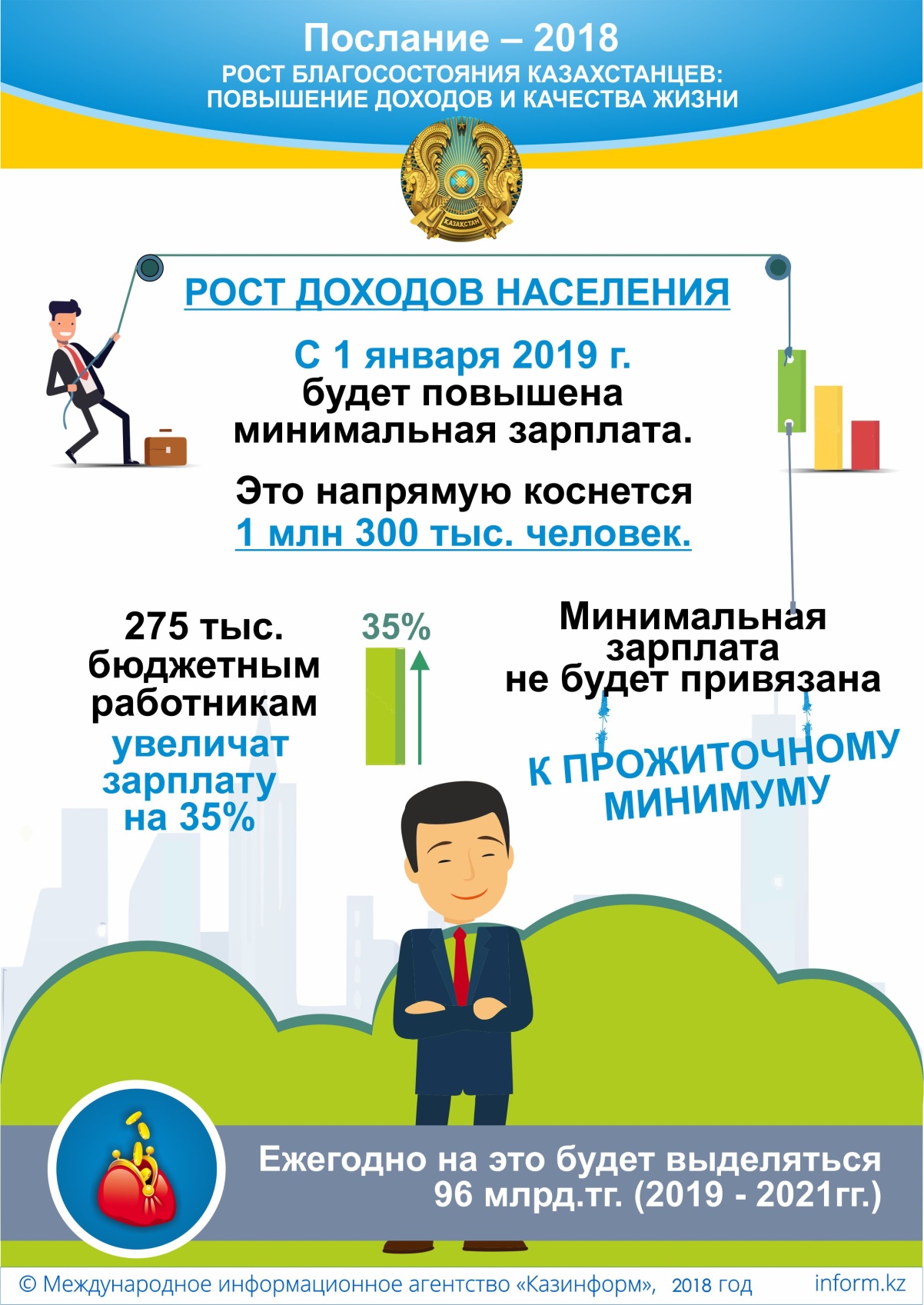 В ЦЕЛИНОГРАДСКОМ РАЙОНЕ 
ЭТО КОСНЕТСЯ 
ОКОЛО 6 ТЫСЯЧ РАБОТНИКОВ БЮДЖЕТНЫХ ОРГАНИЗАЦИЙ
4
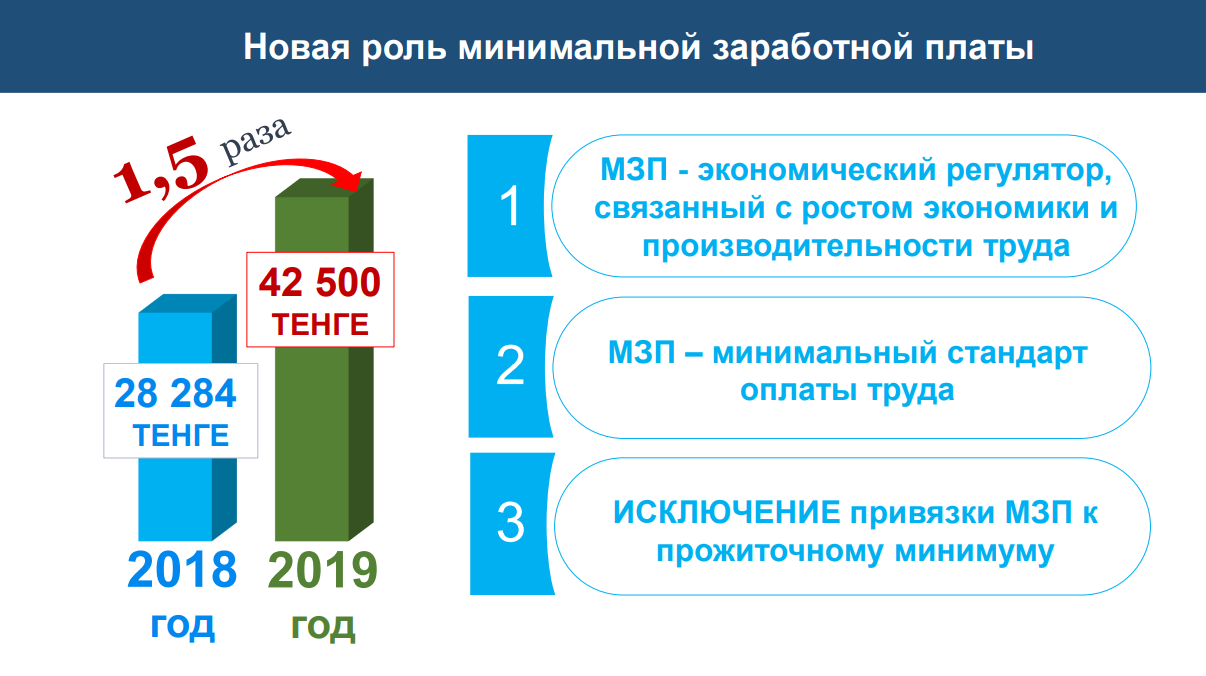 5
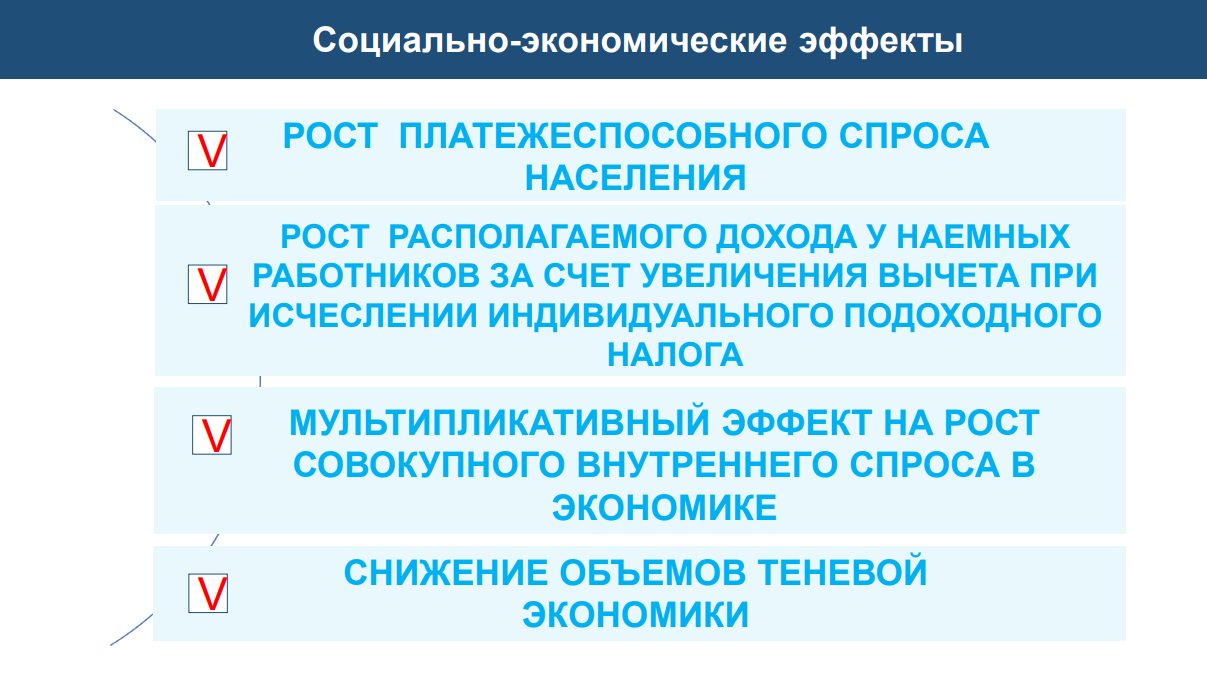 6
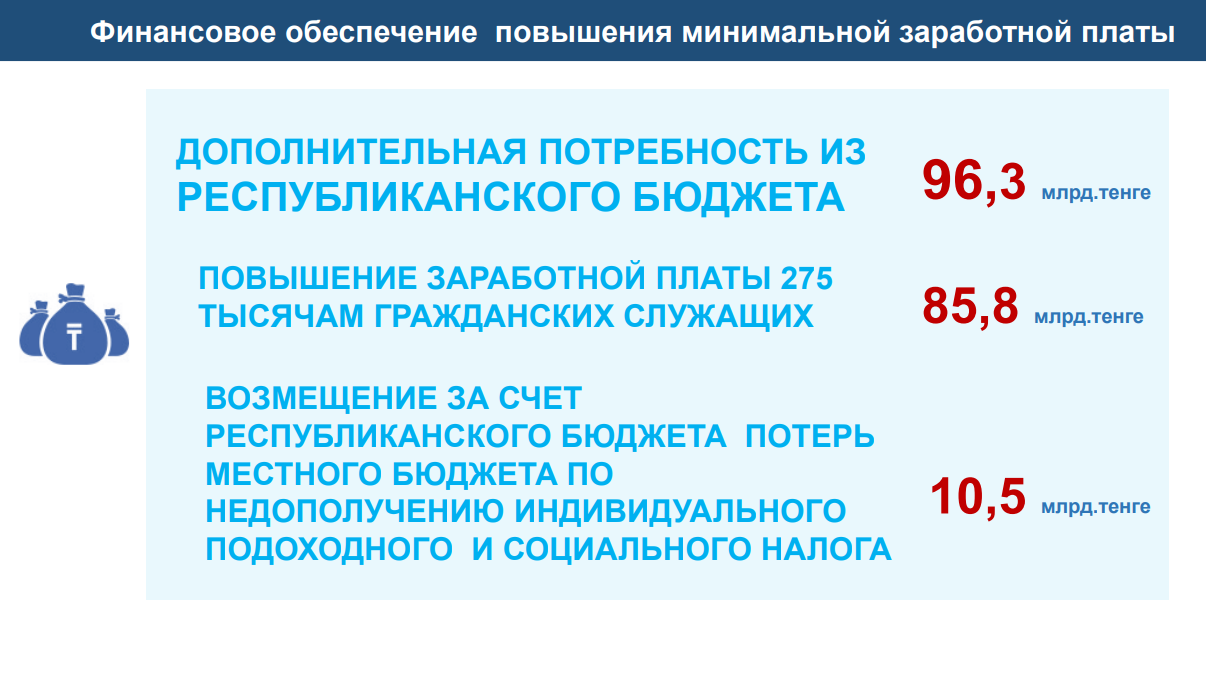 7
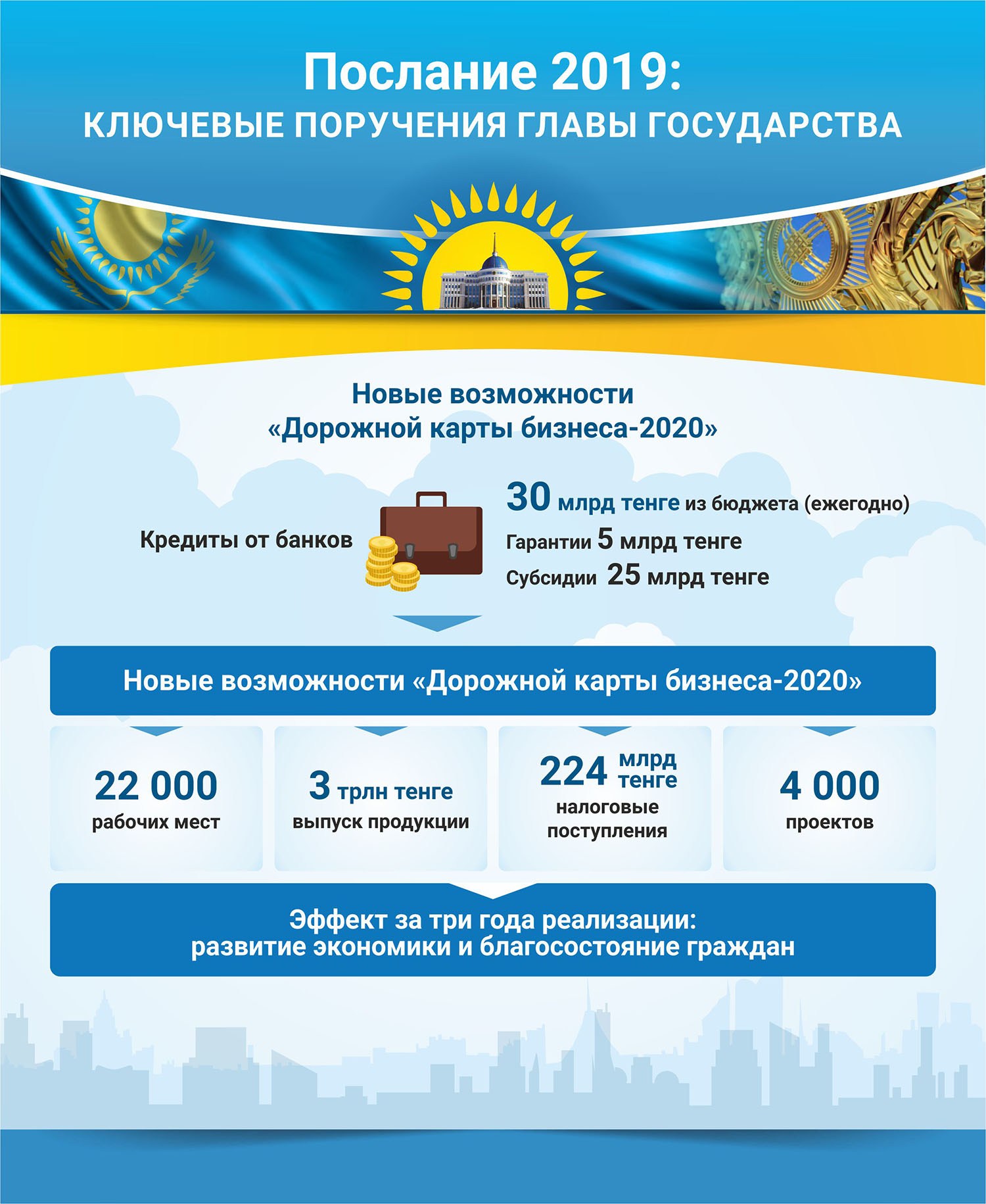 ЦЕЛИНОГРАДСКОМУ РАЙОНУ 
ЗА ПЕРИОД РЕАЛИЗАЦИИ ДОРОЖНОЙ КАРТЫ БИЗНЕСА-2020 
ПО ПЕРВОМУ И ВТОРОМУ НАПРАВЛЕНИЮ ПРОГРАММЫ ВЫДЕЛЕНО 2,9 МЛРД. ТЕНГЕ, ПРОСУБСИДИРОВАНО 
11 ПРОЕКТОВ
8
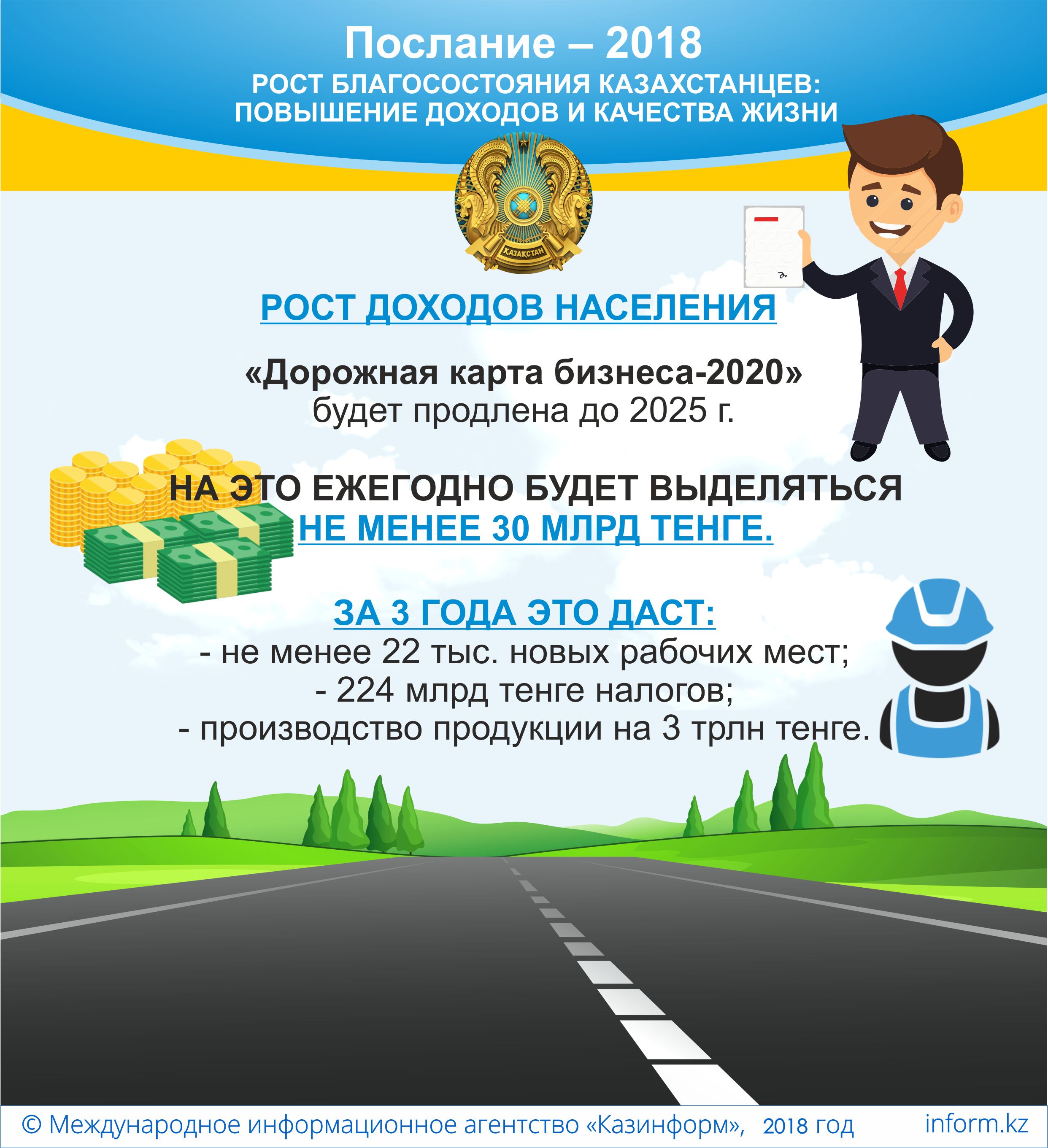 9
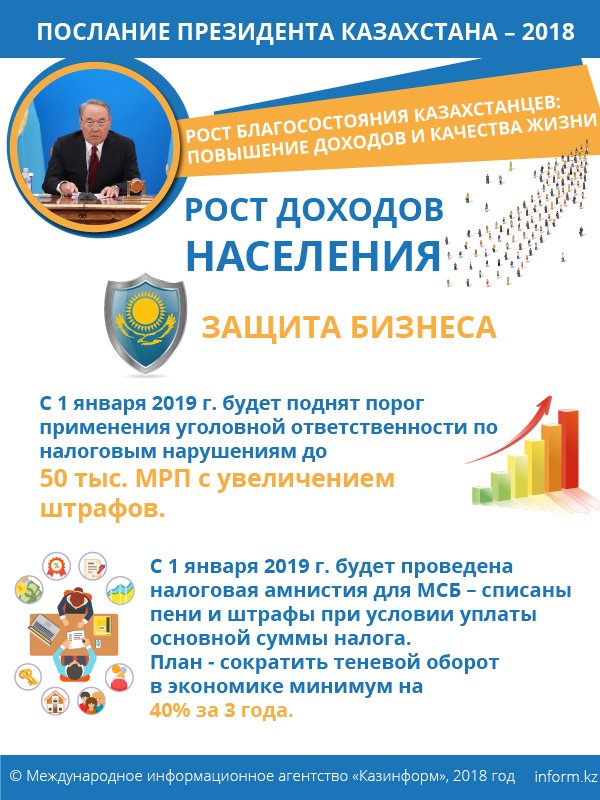 10
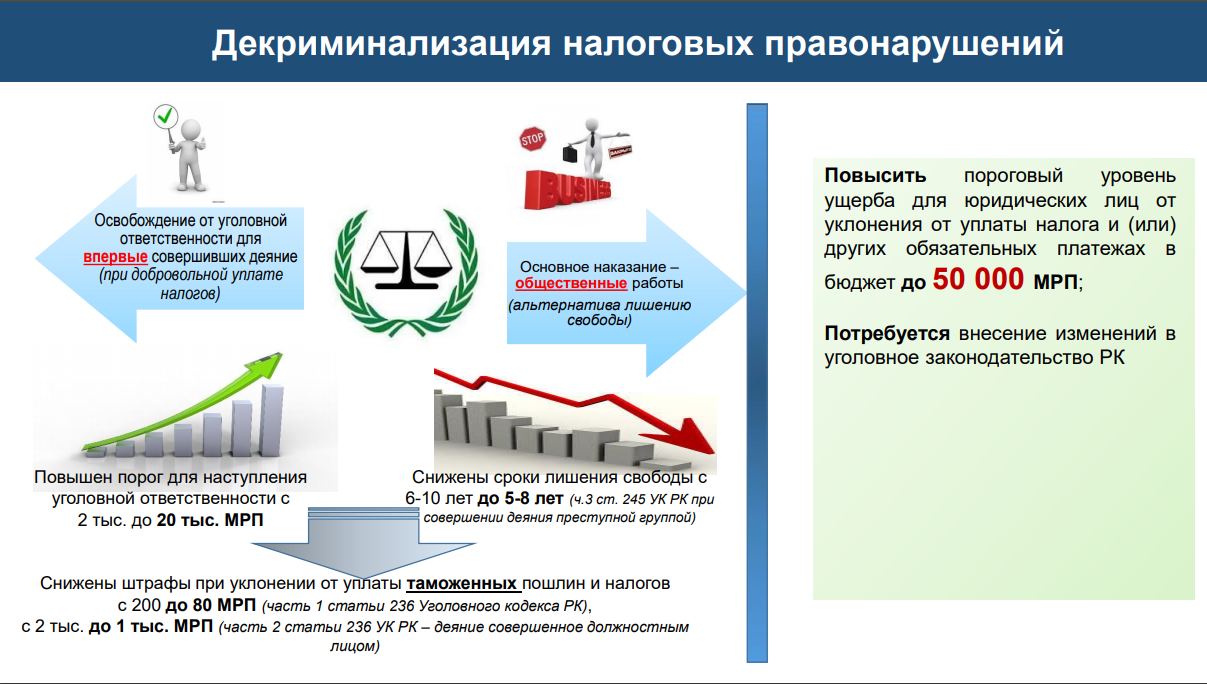 11
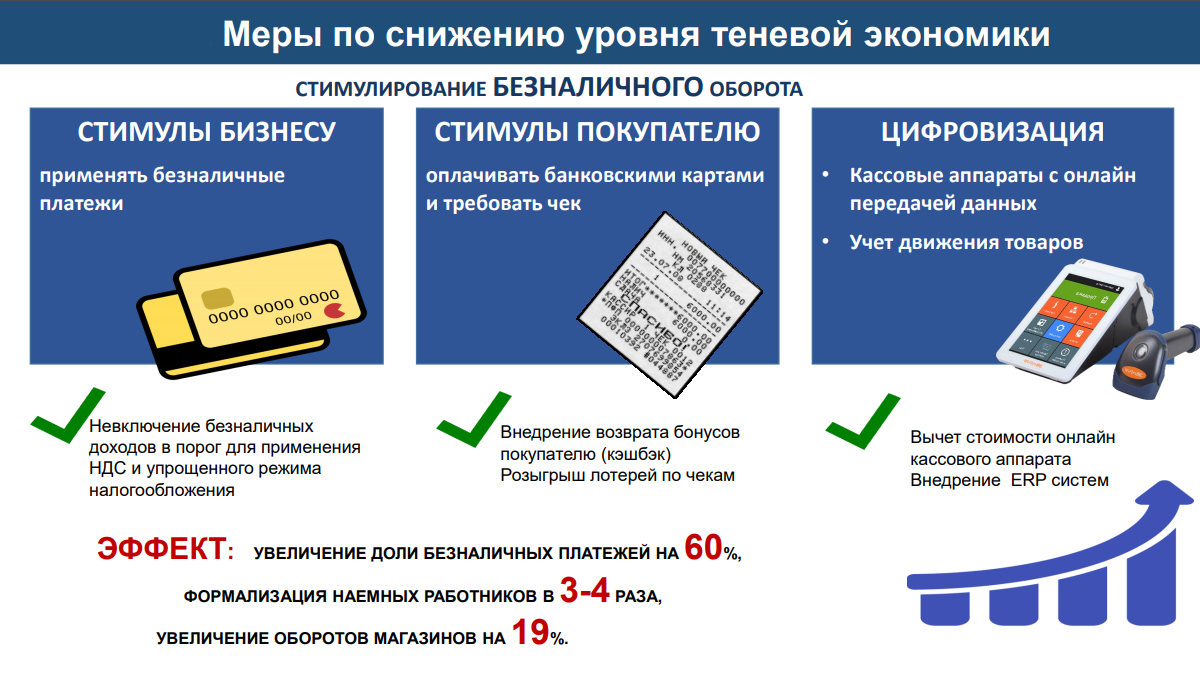 12
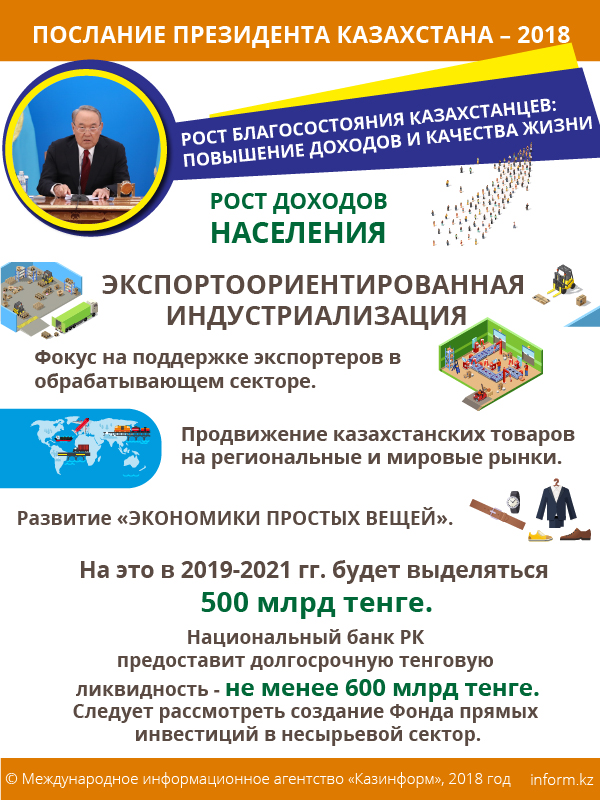 53%
47%
13
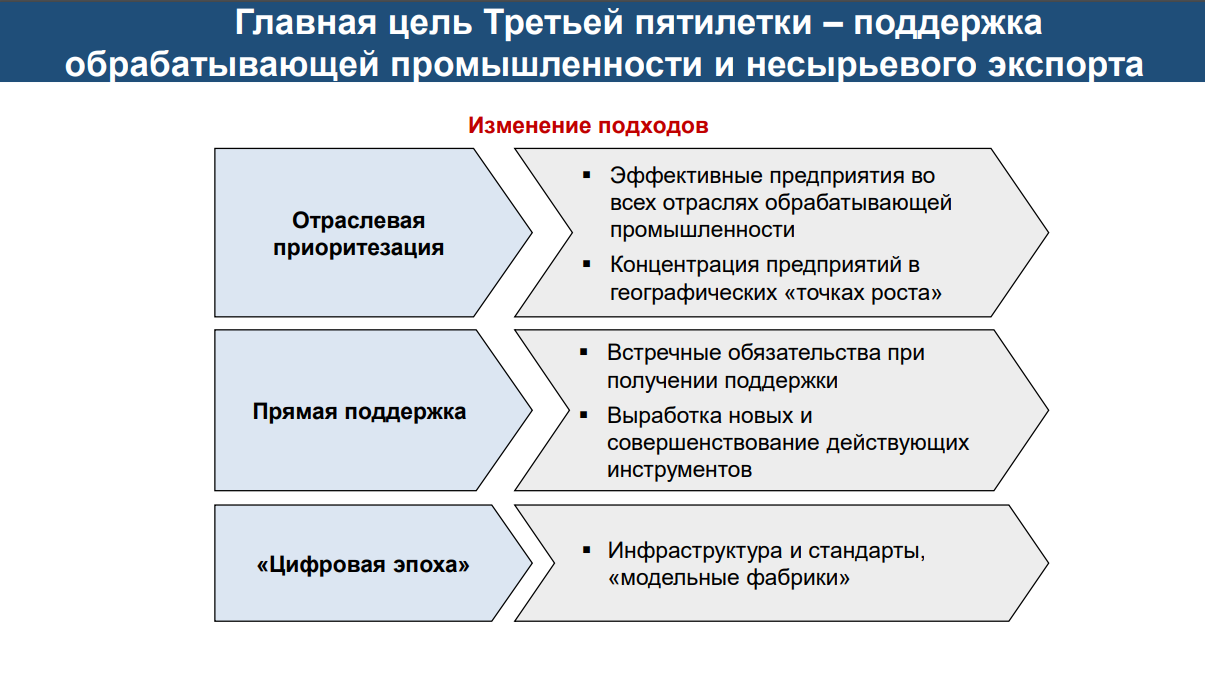 14
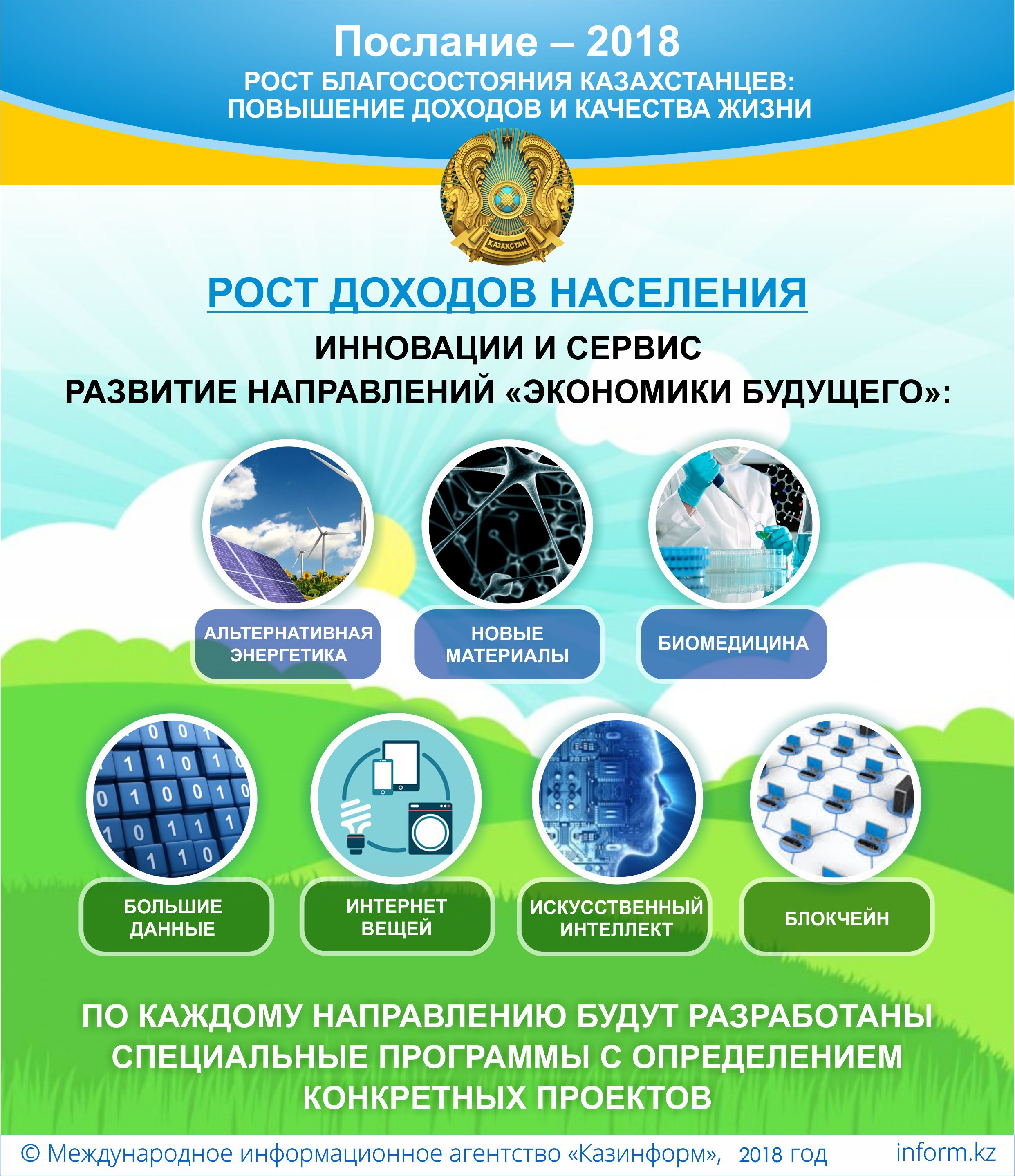 15
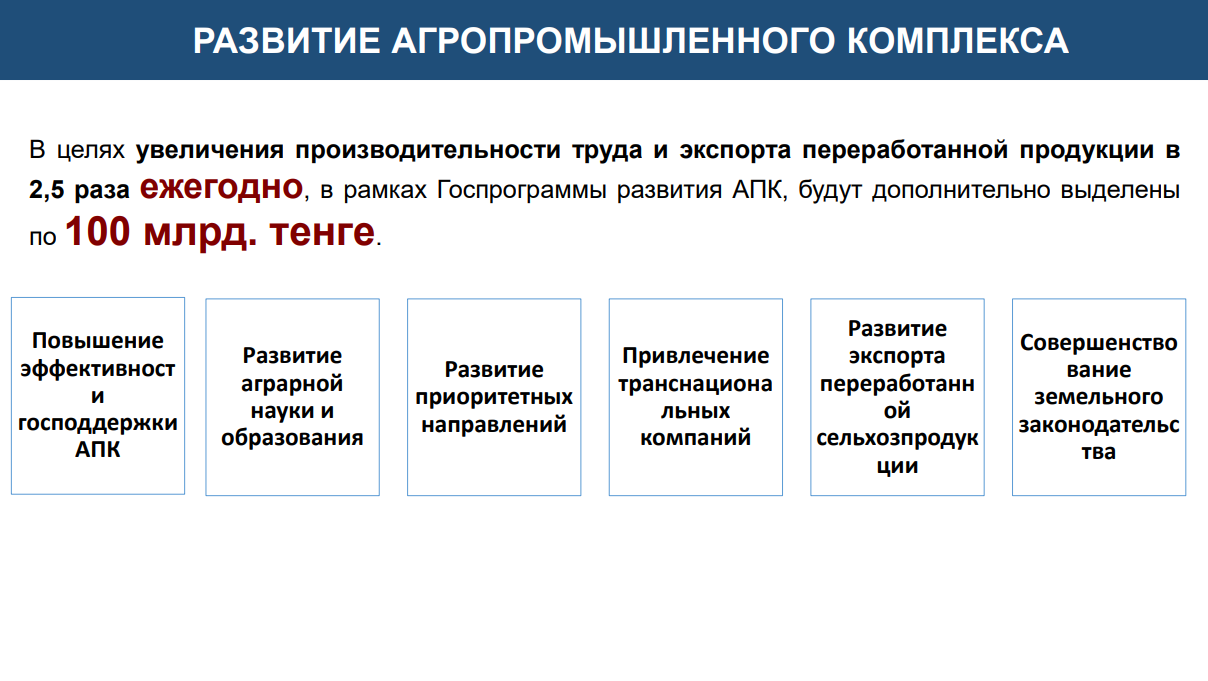 16
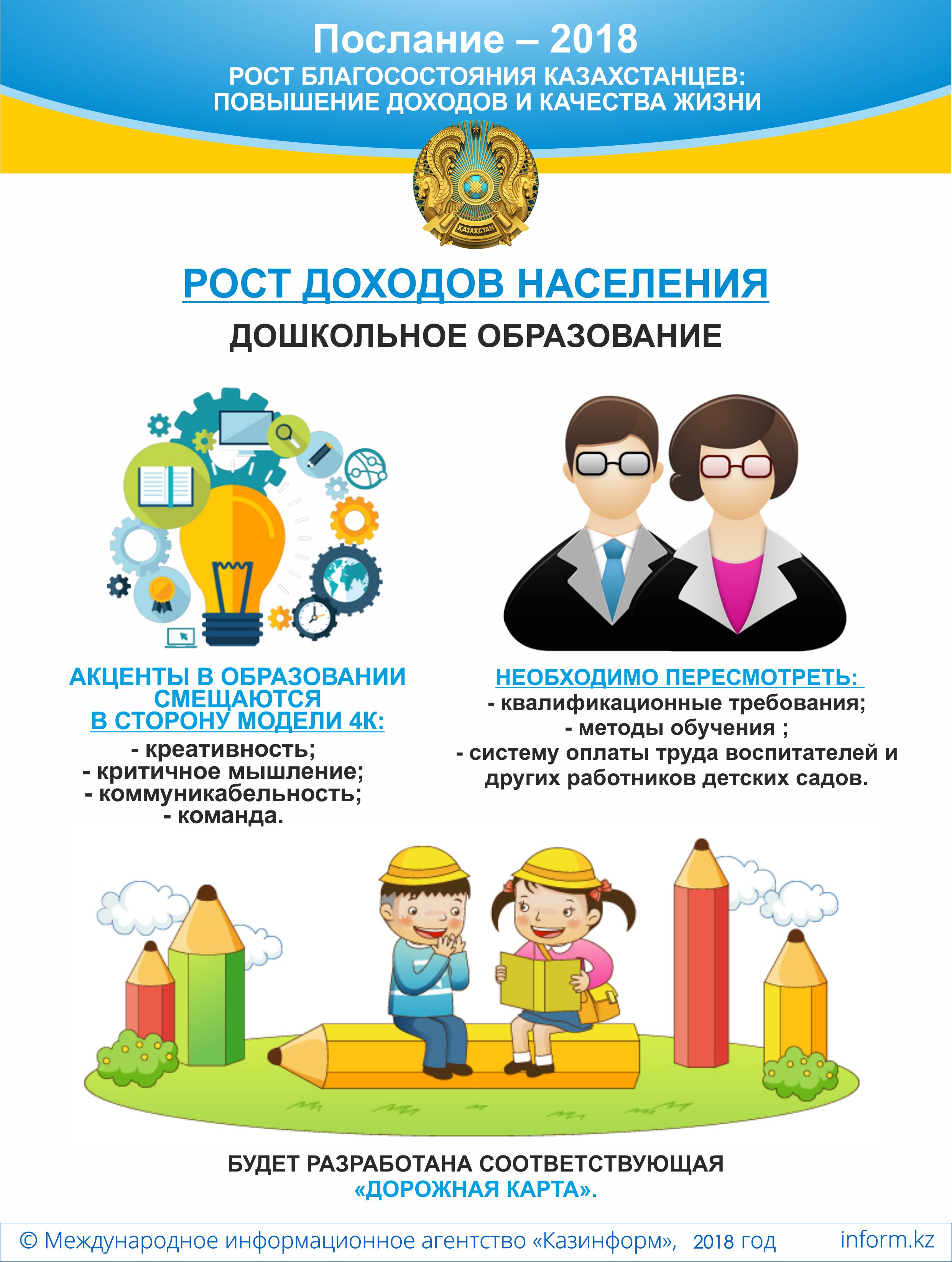 17
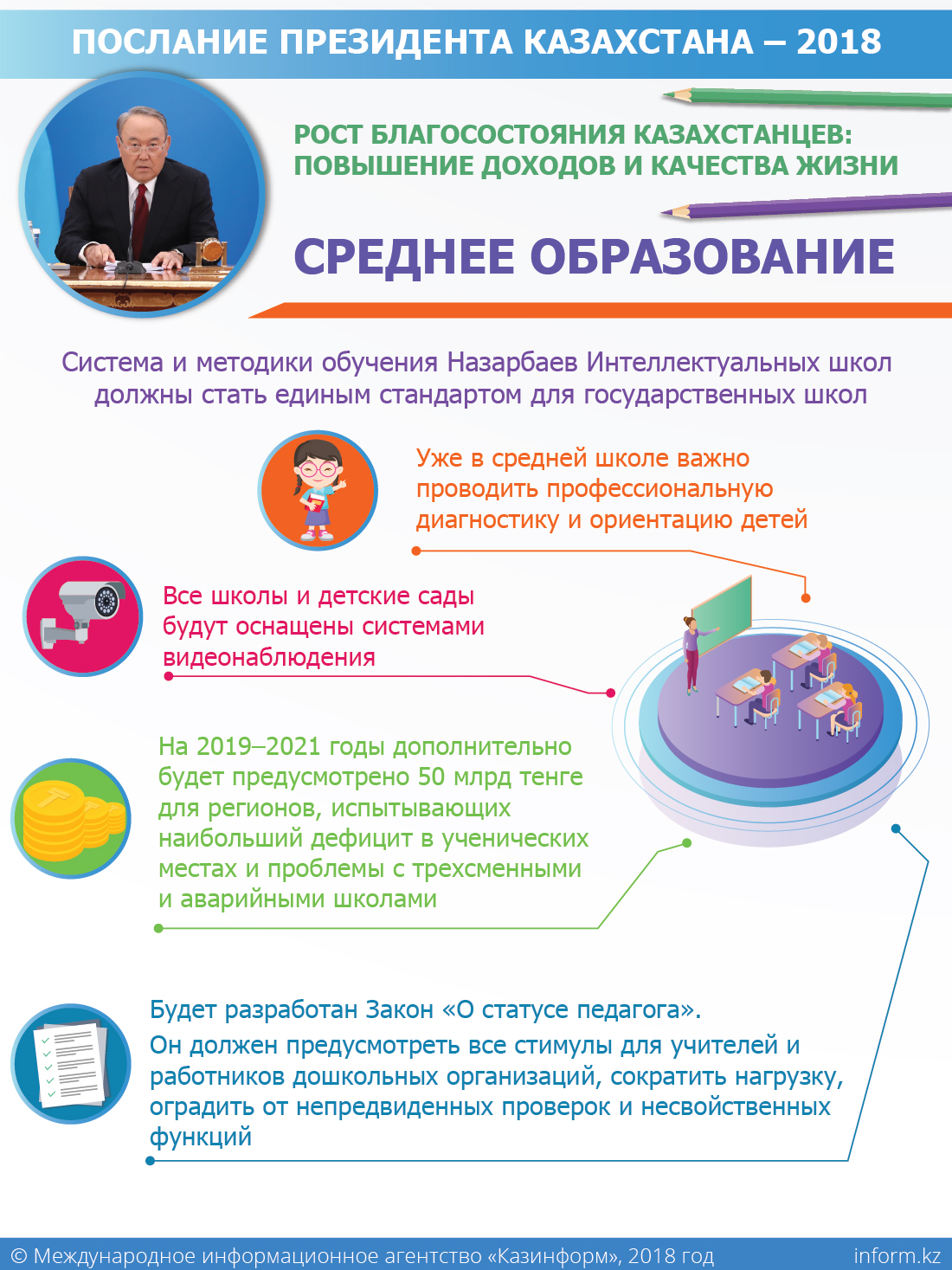 18
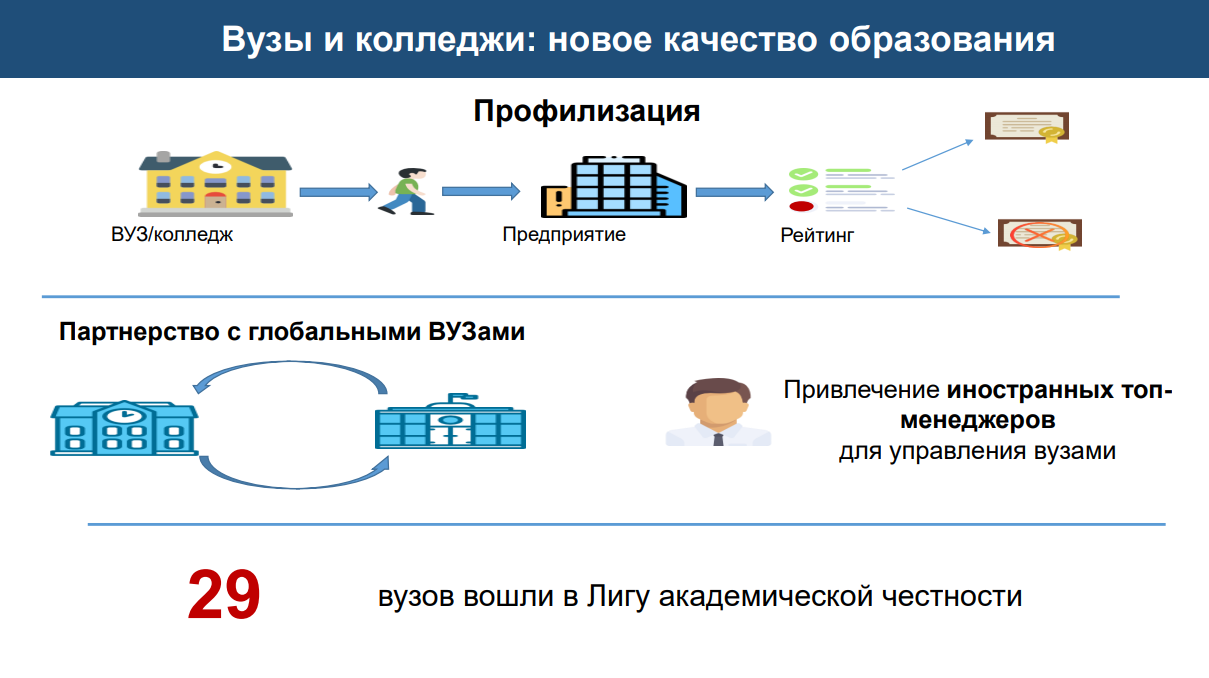 19
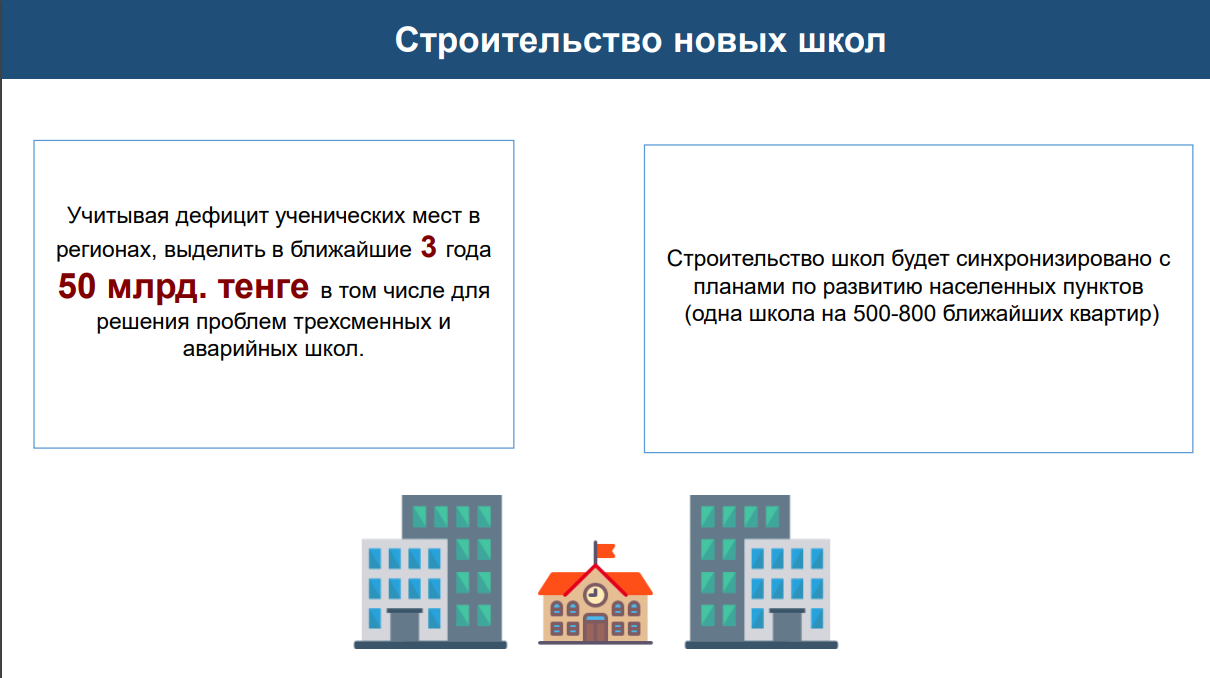 20
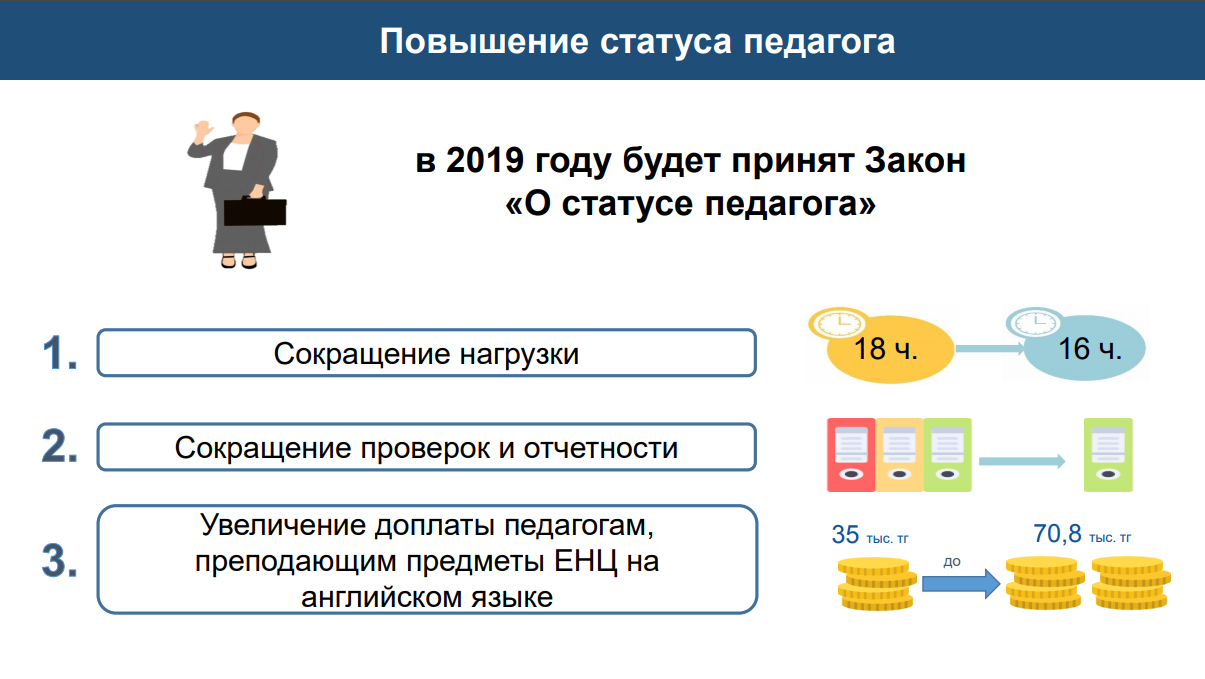 21
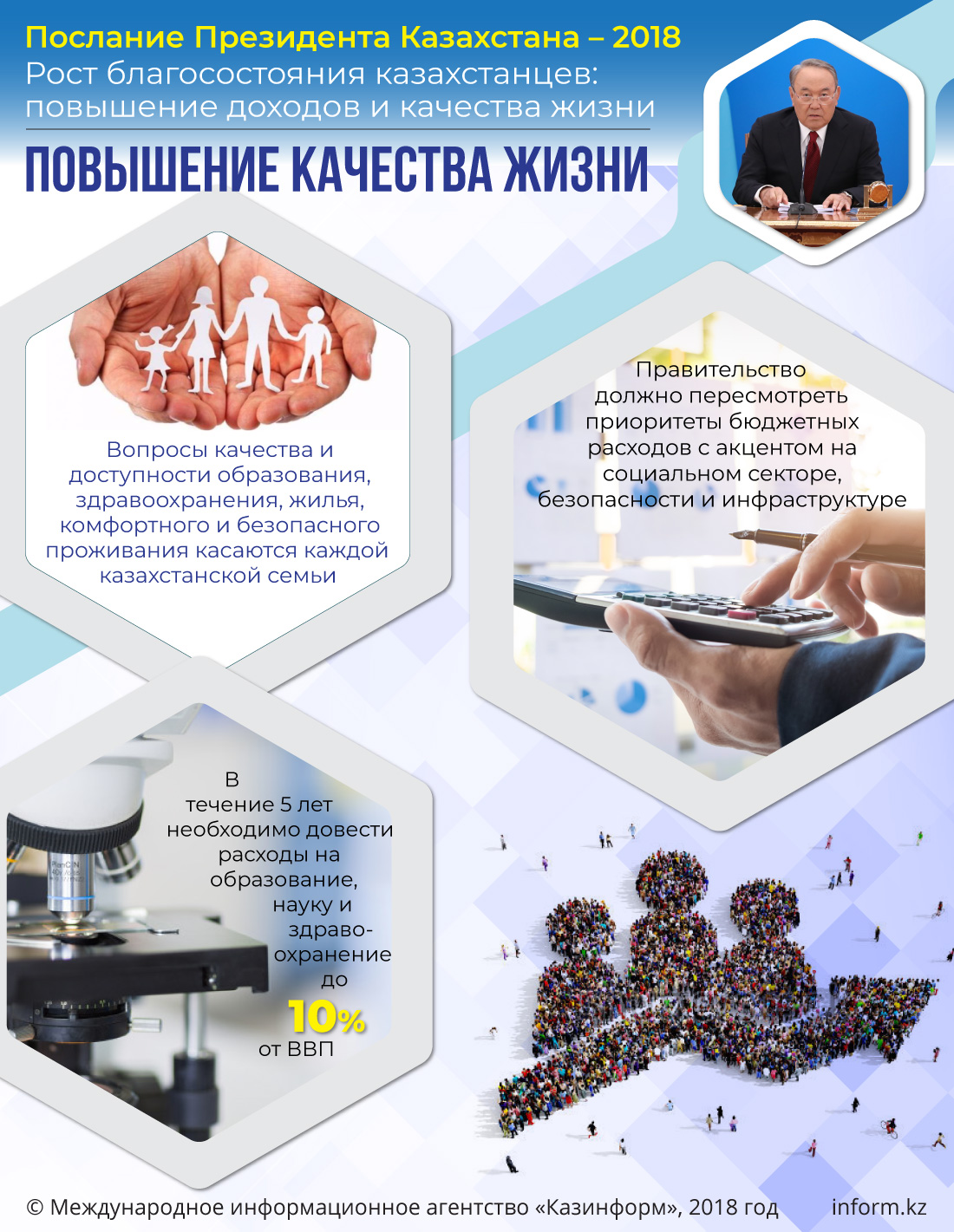 22
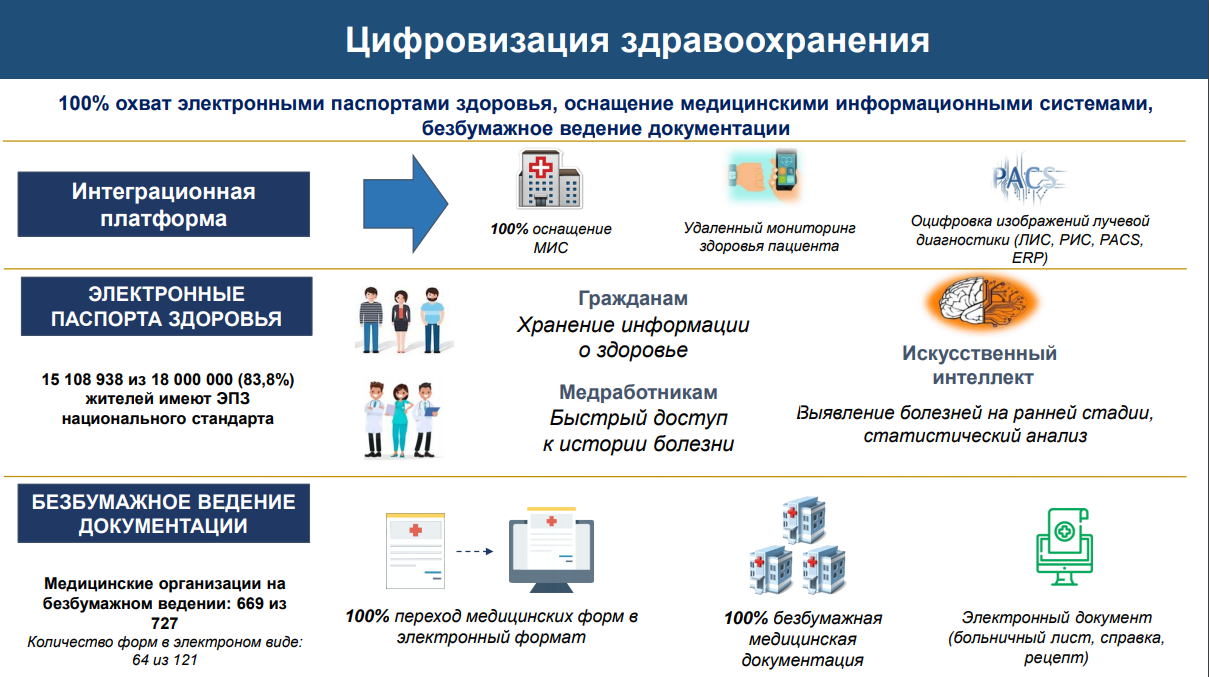 23
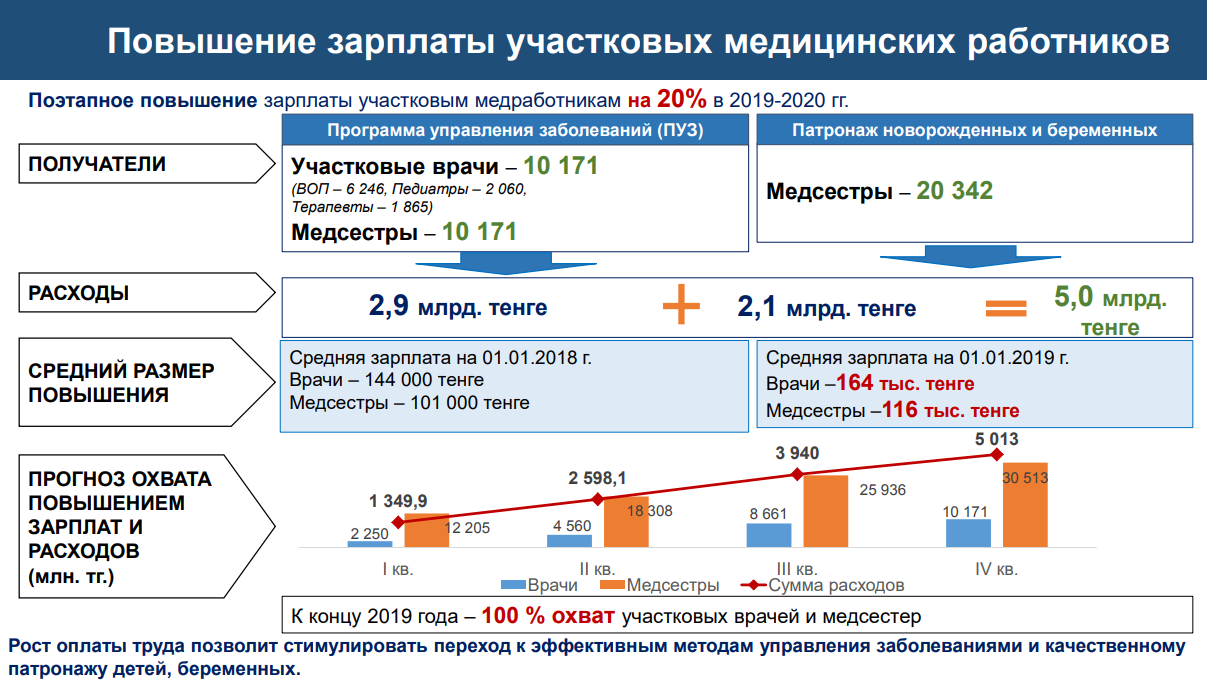 24
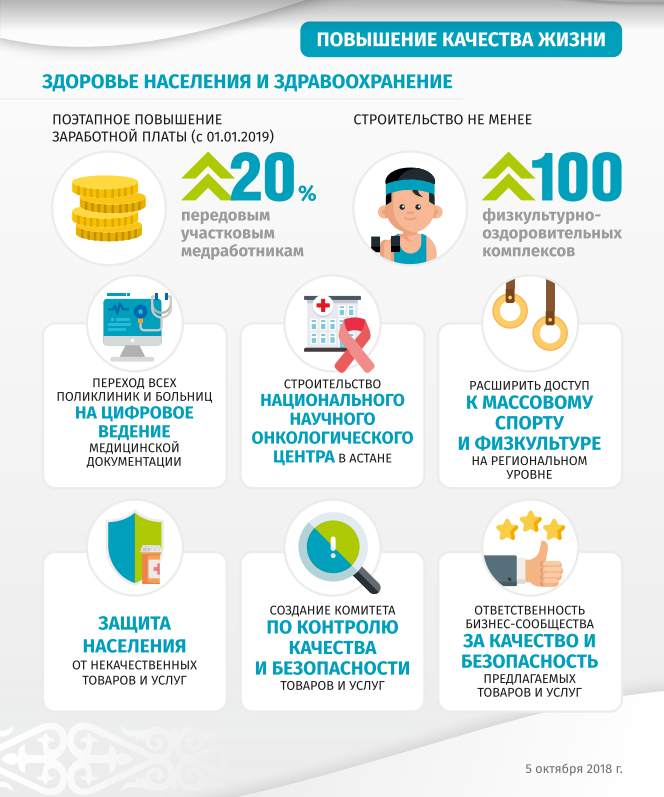 25
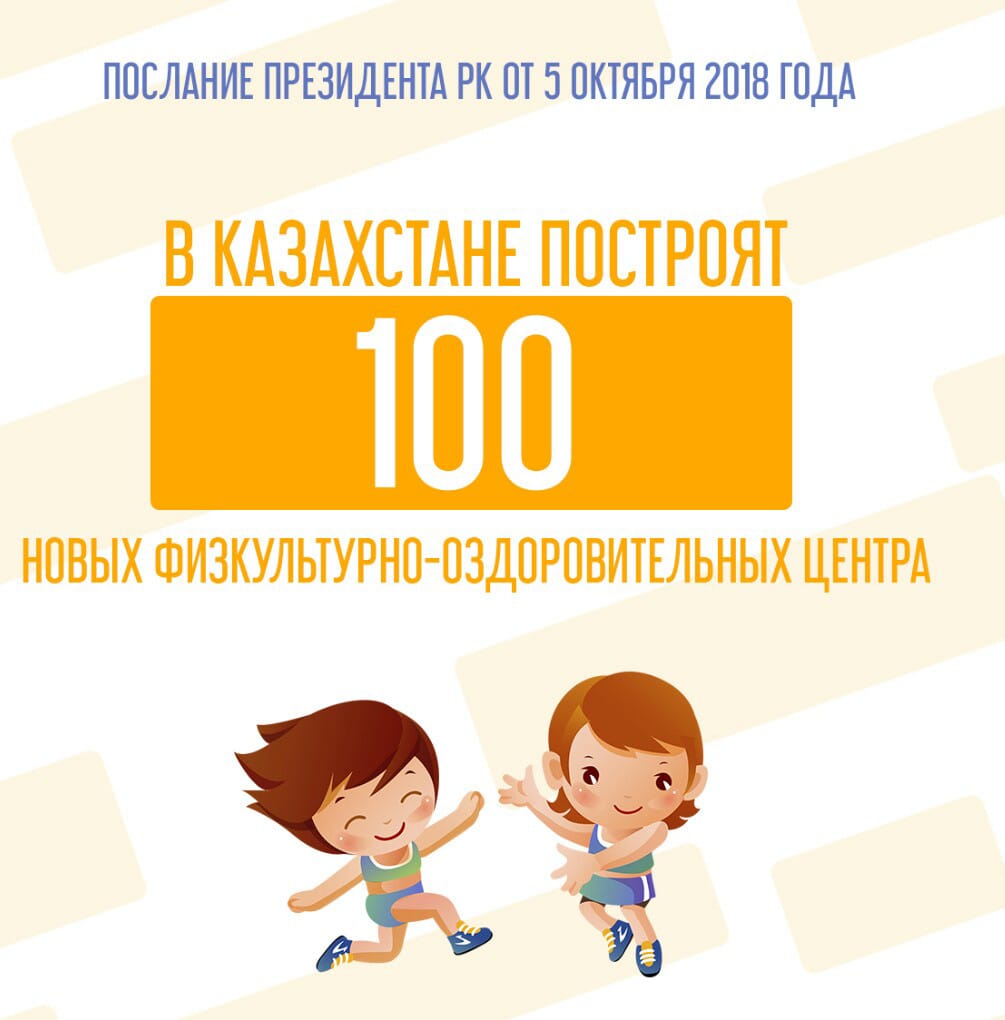 26
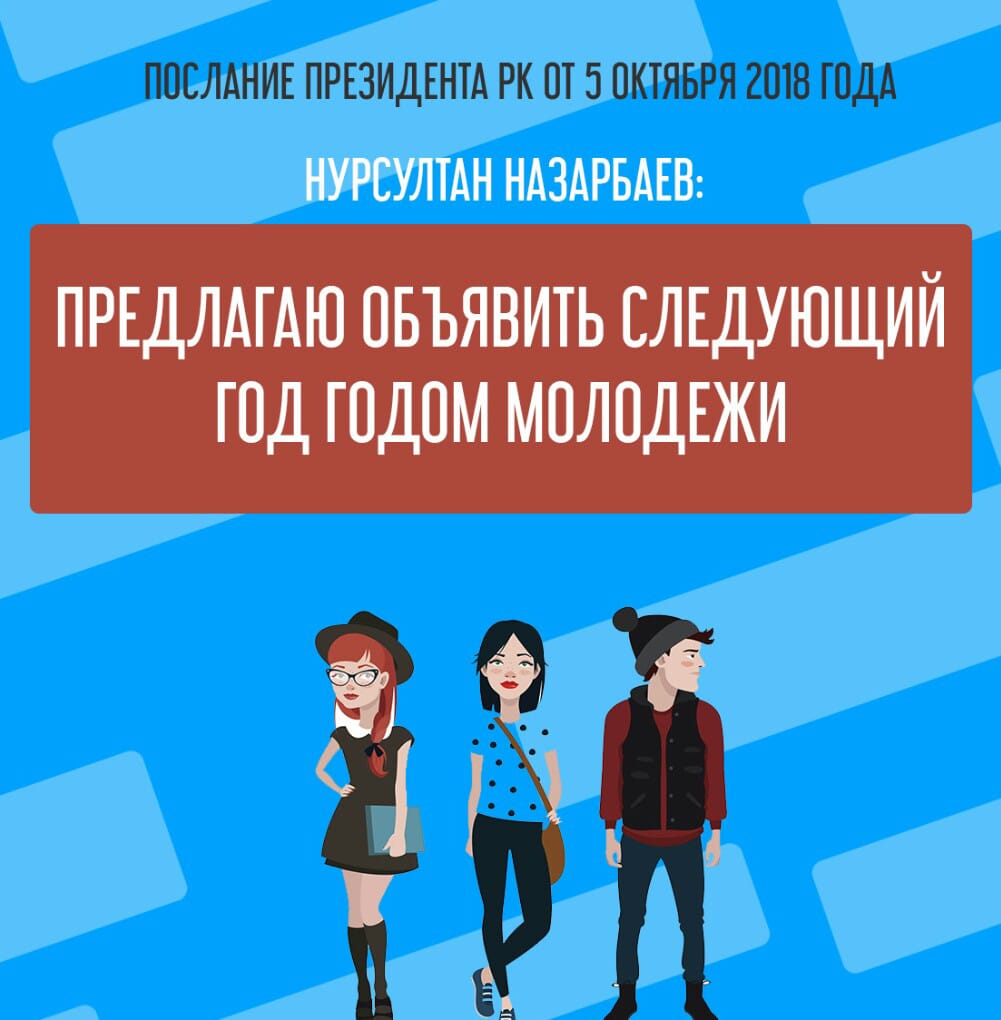 27
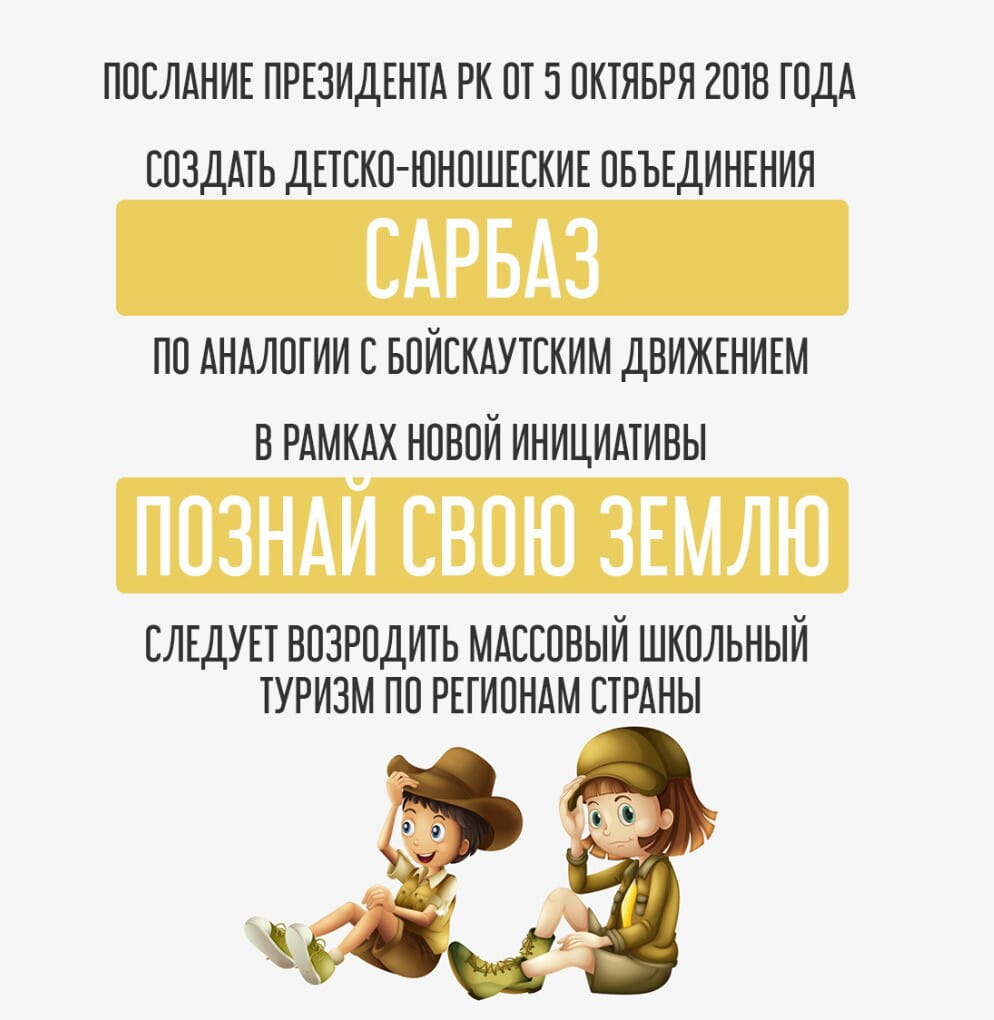 28
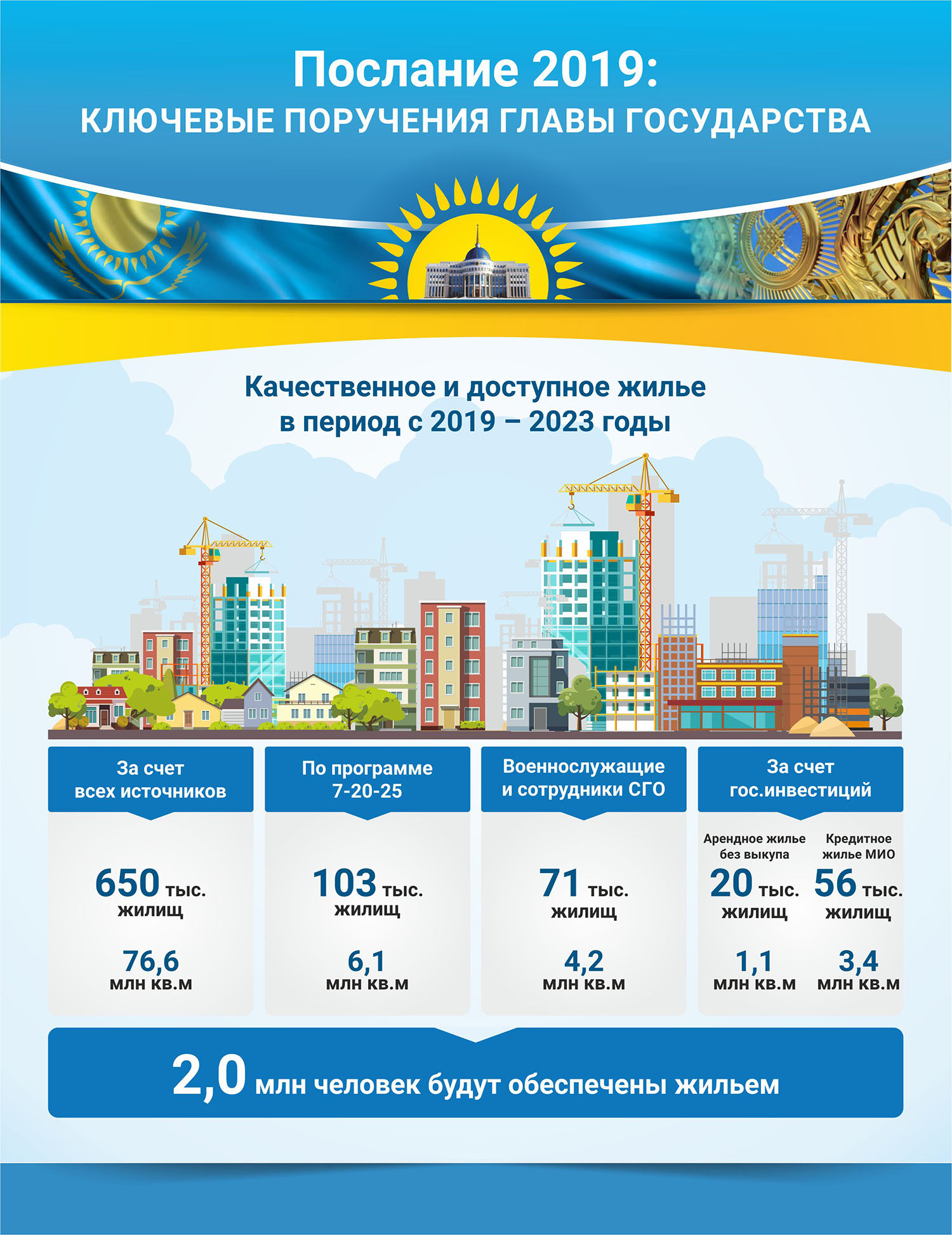 29
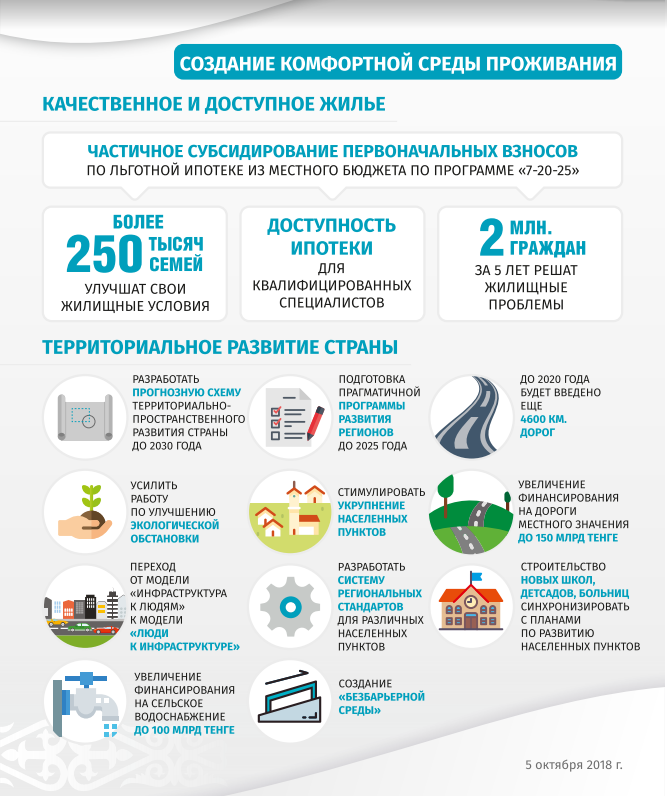 30
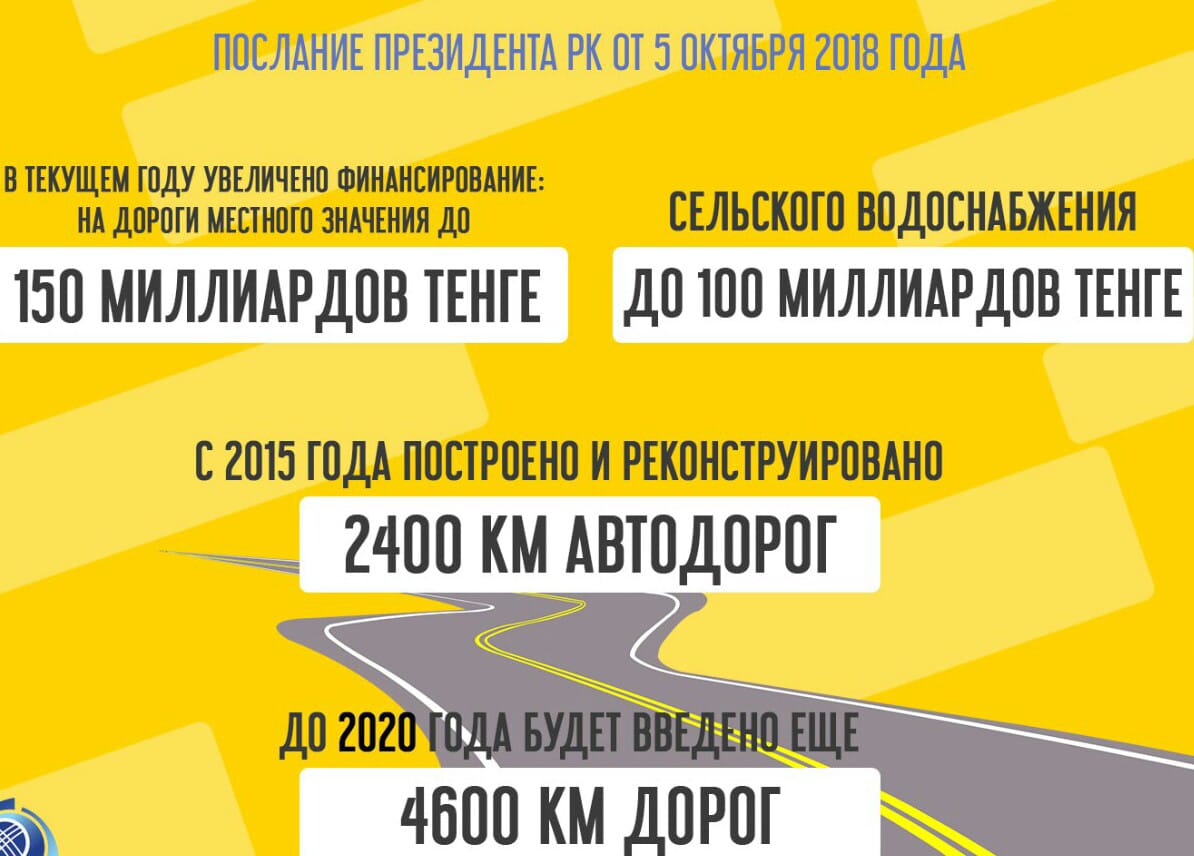 31
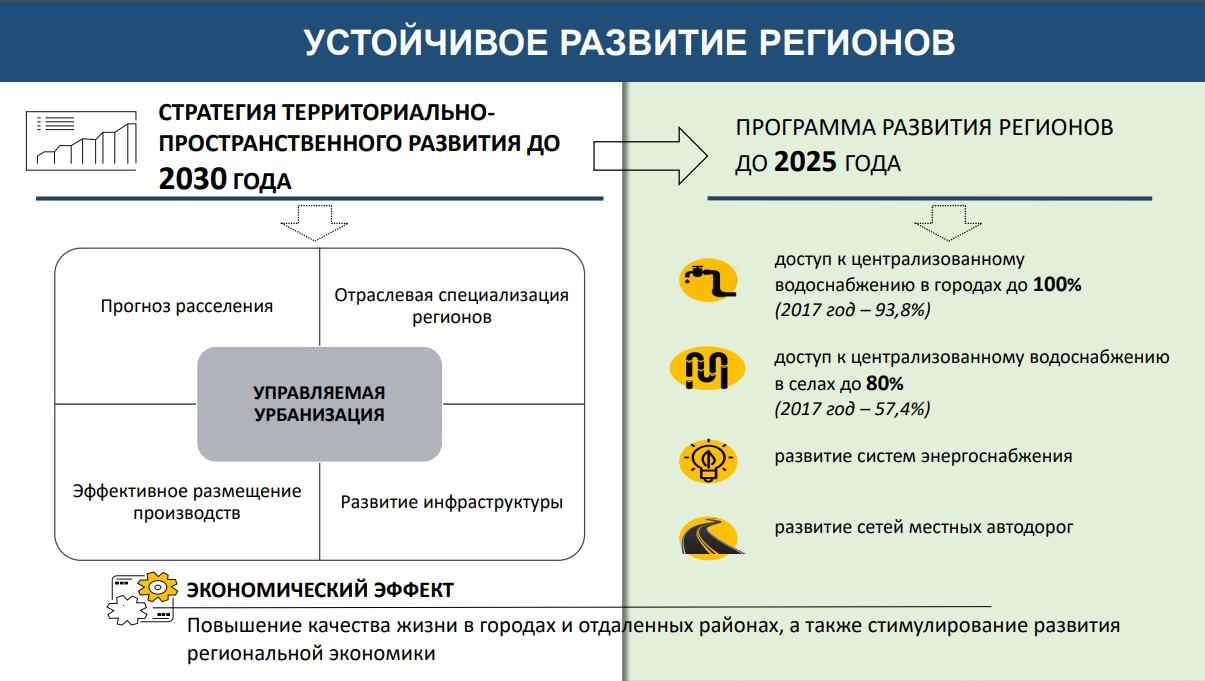 32
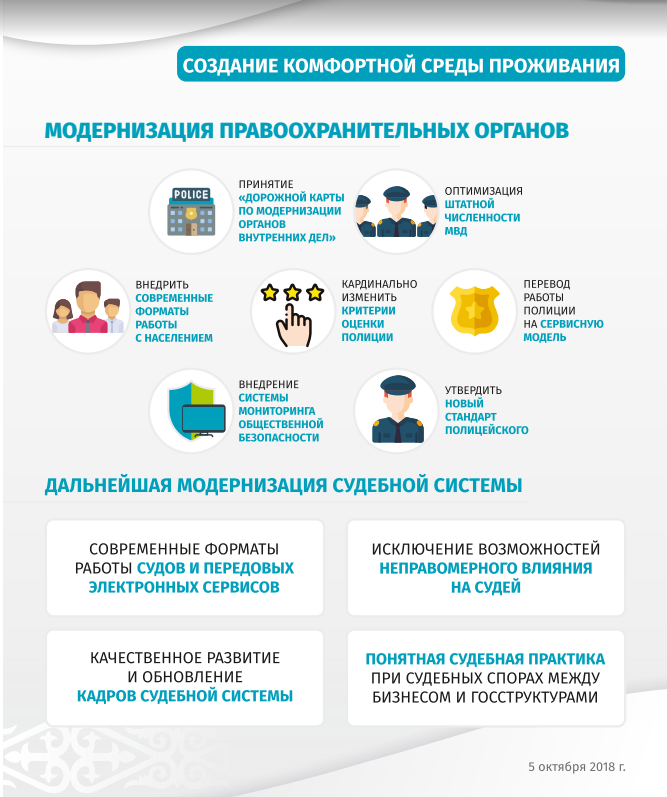 33
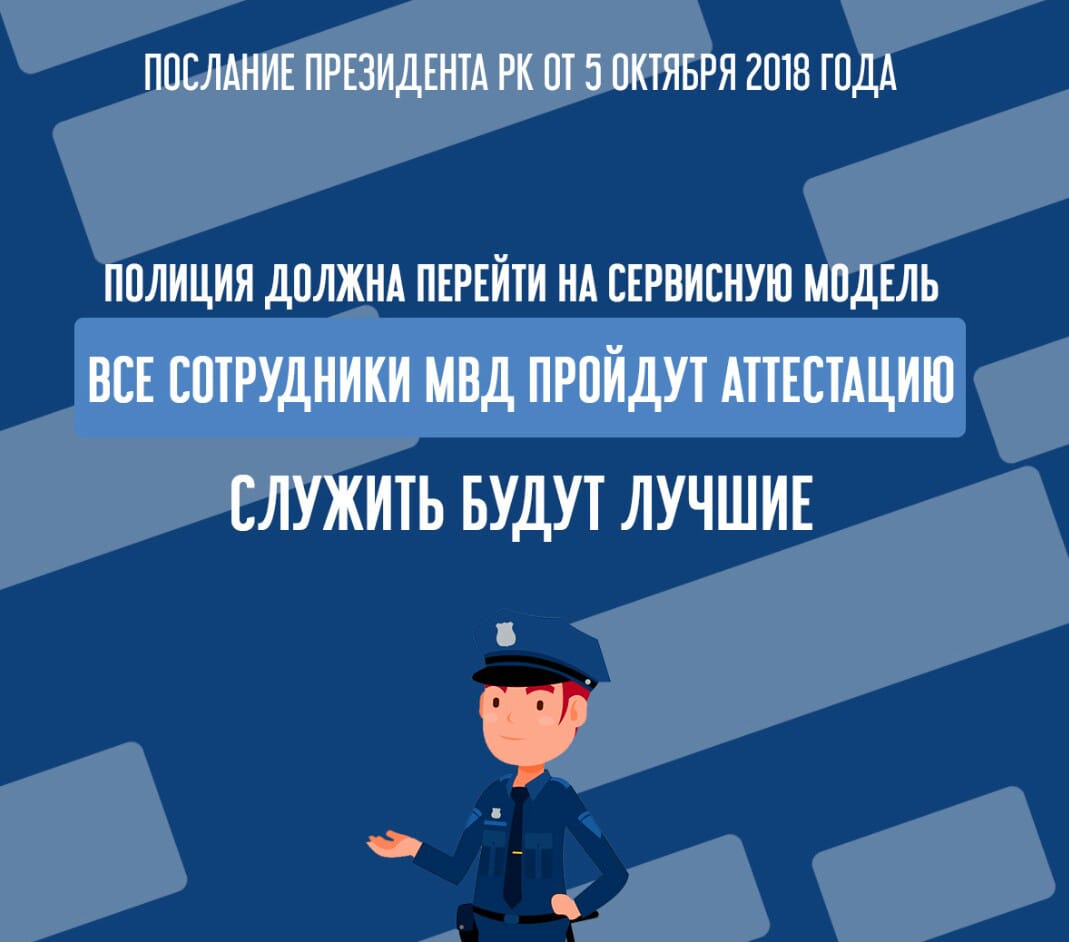 34
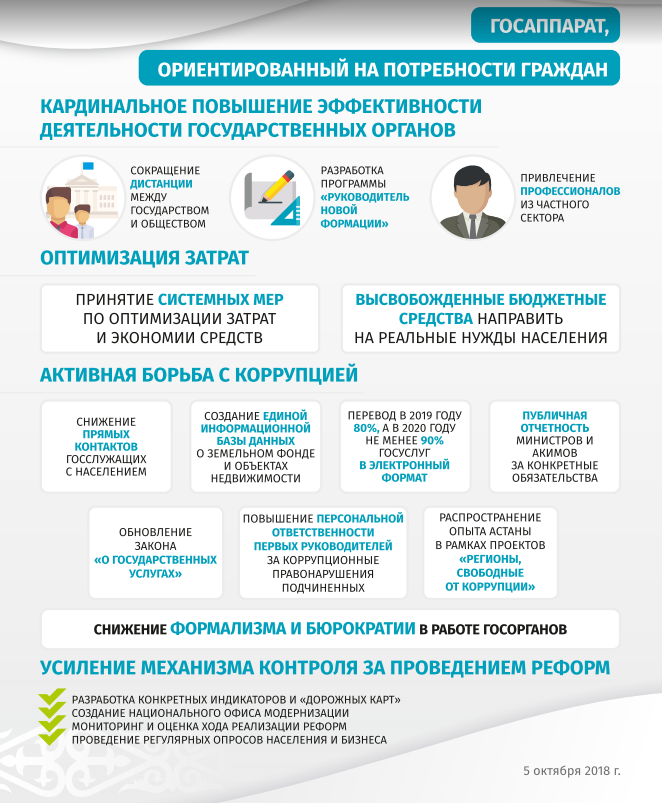 35
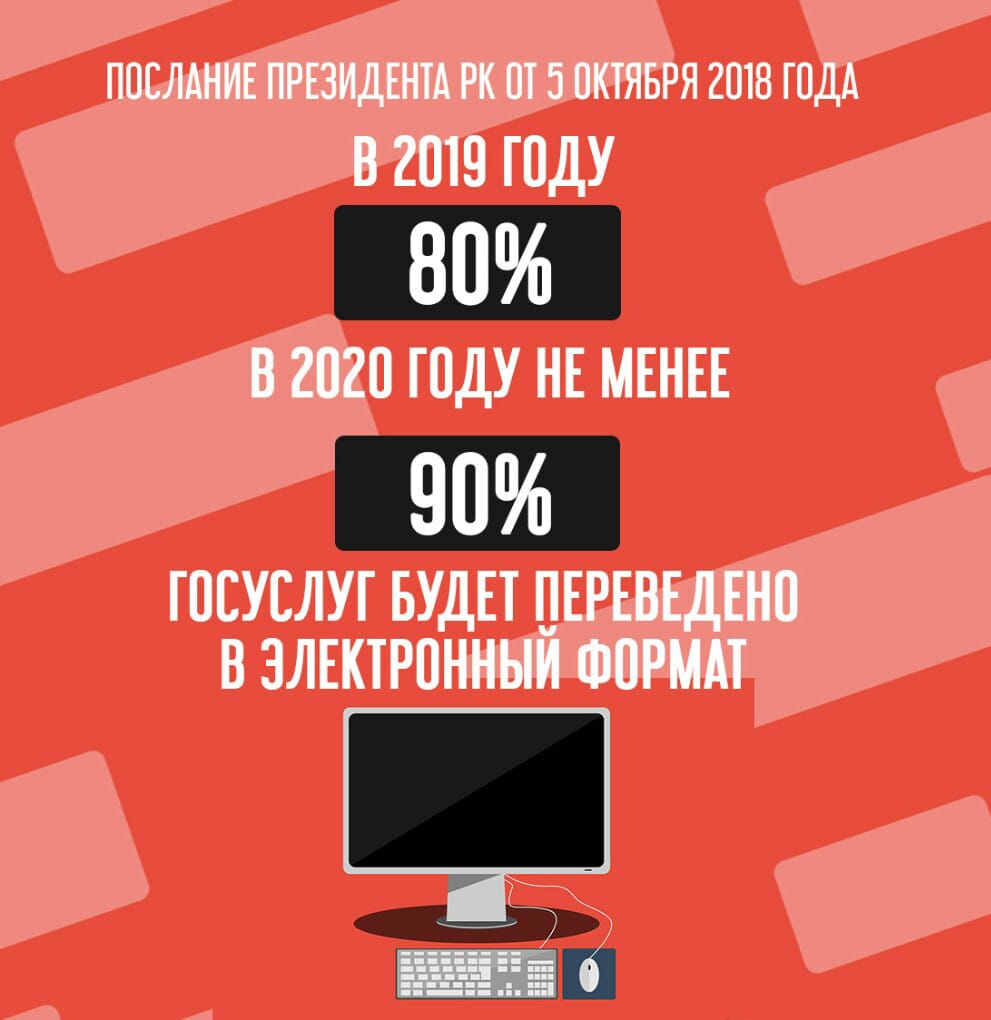 36
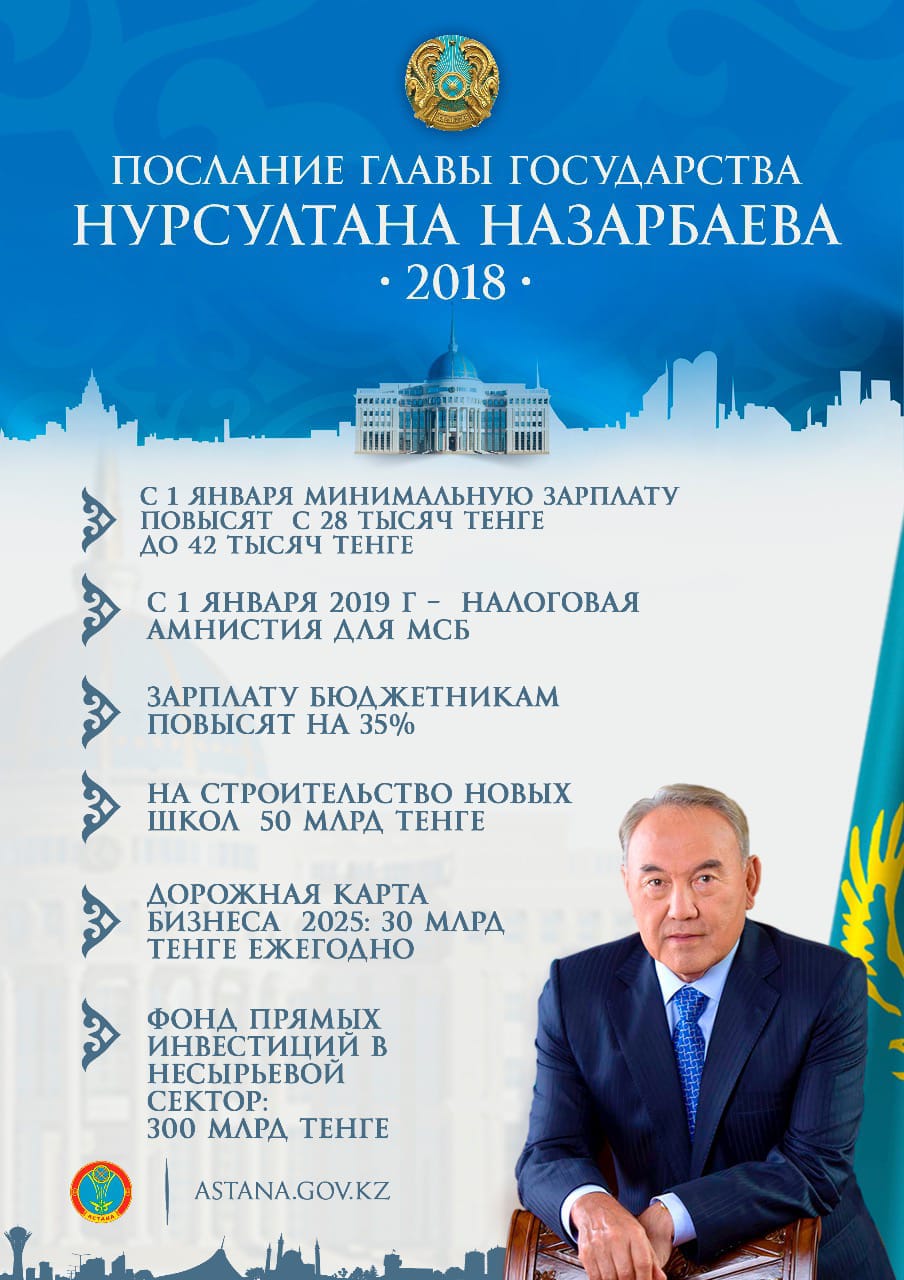 37
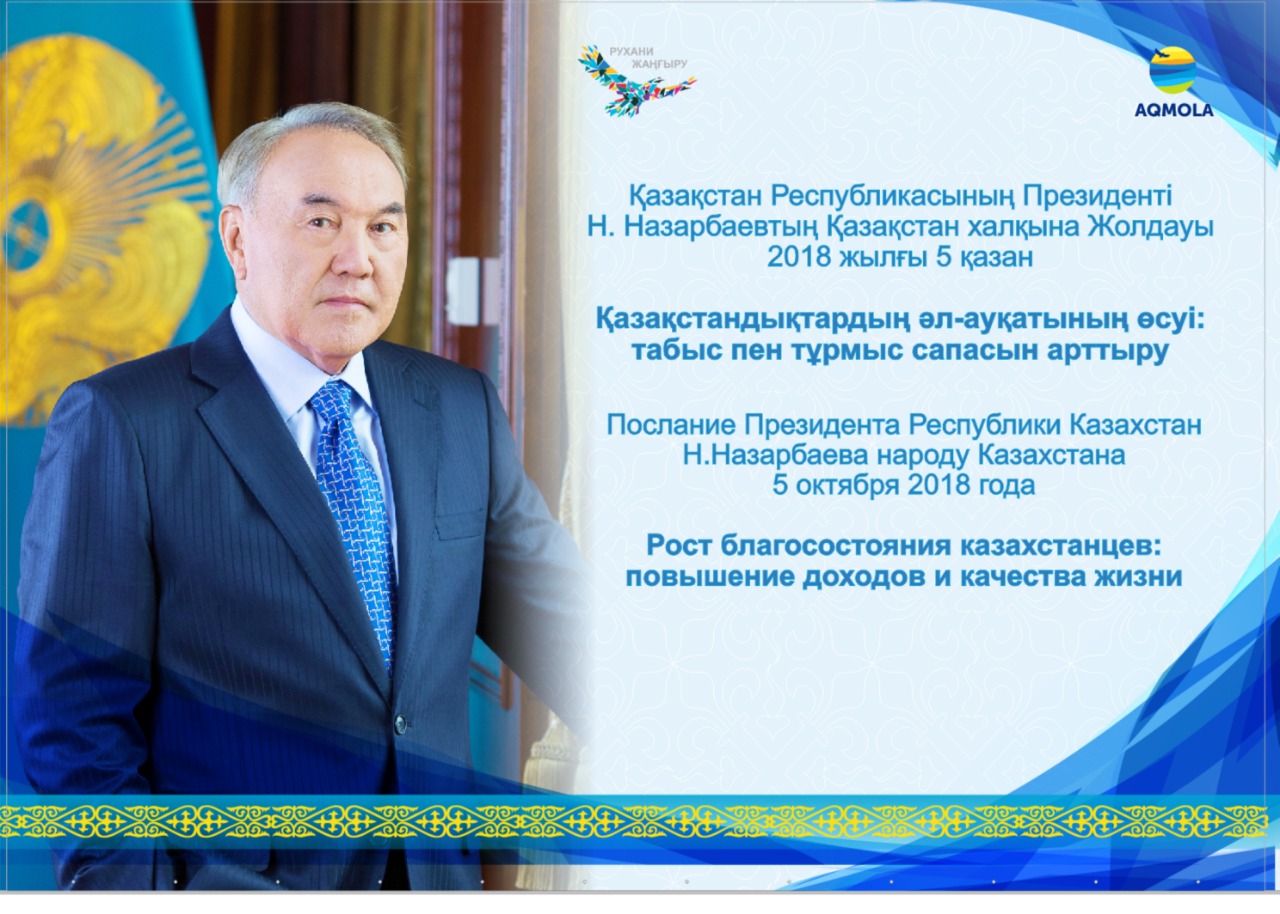 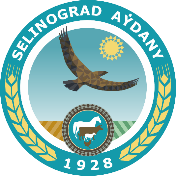 38
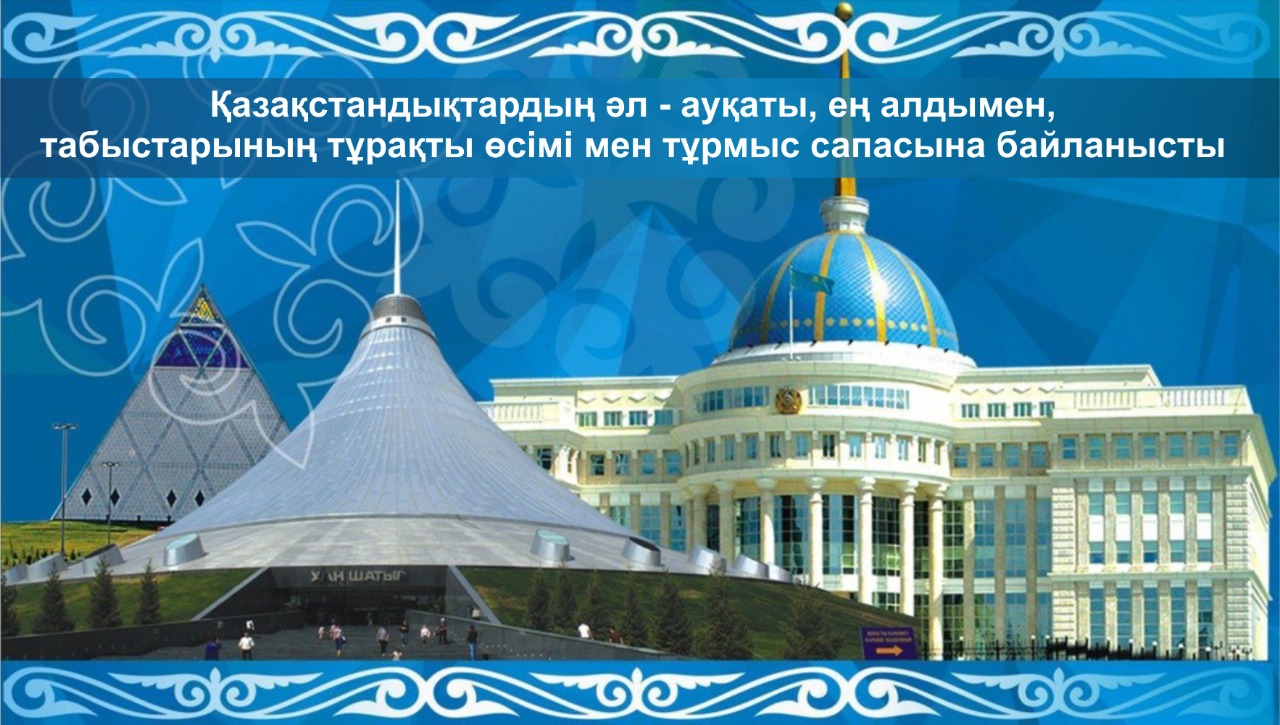 39